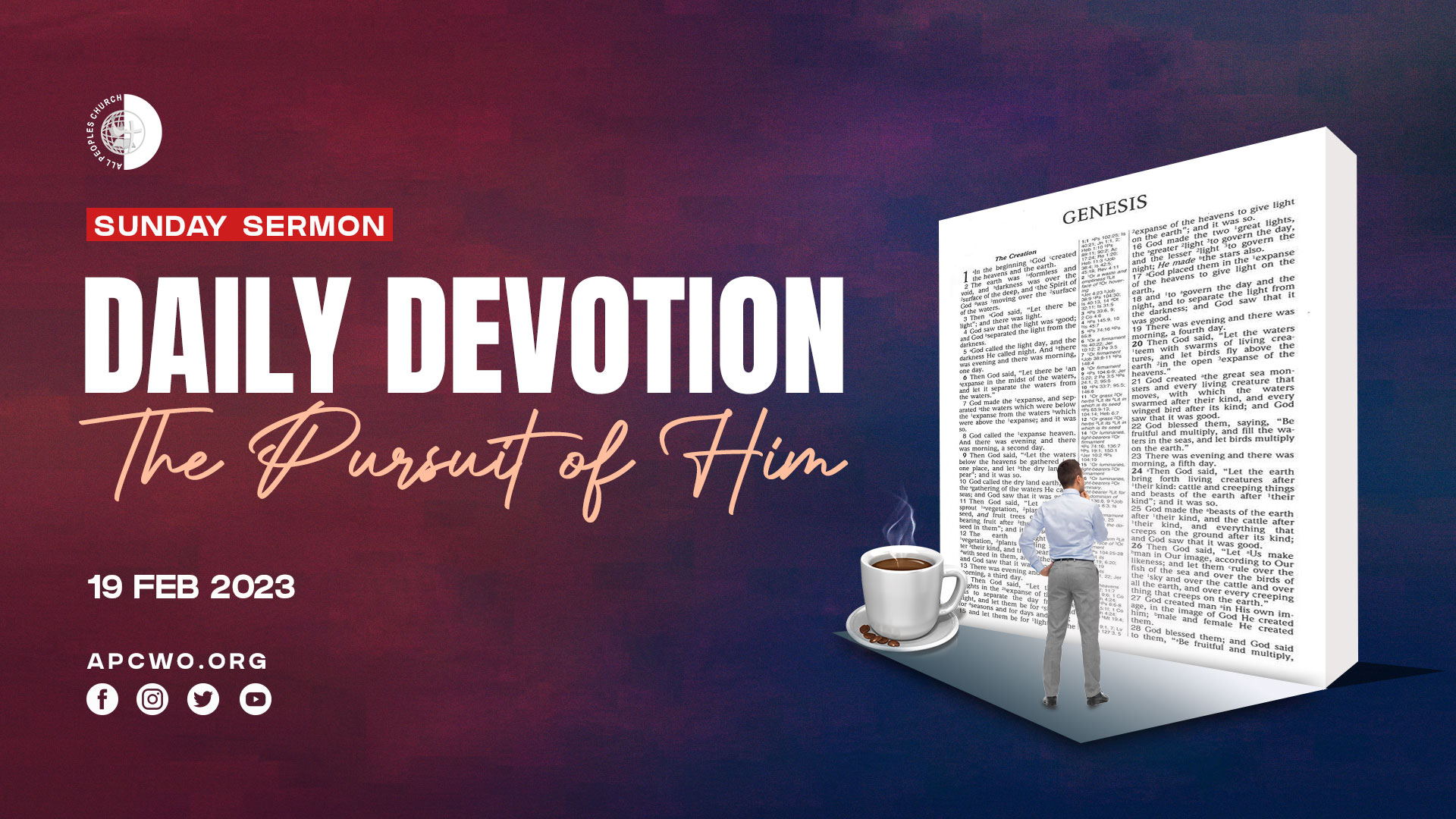 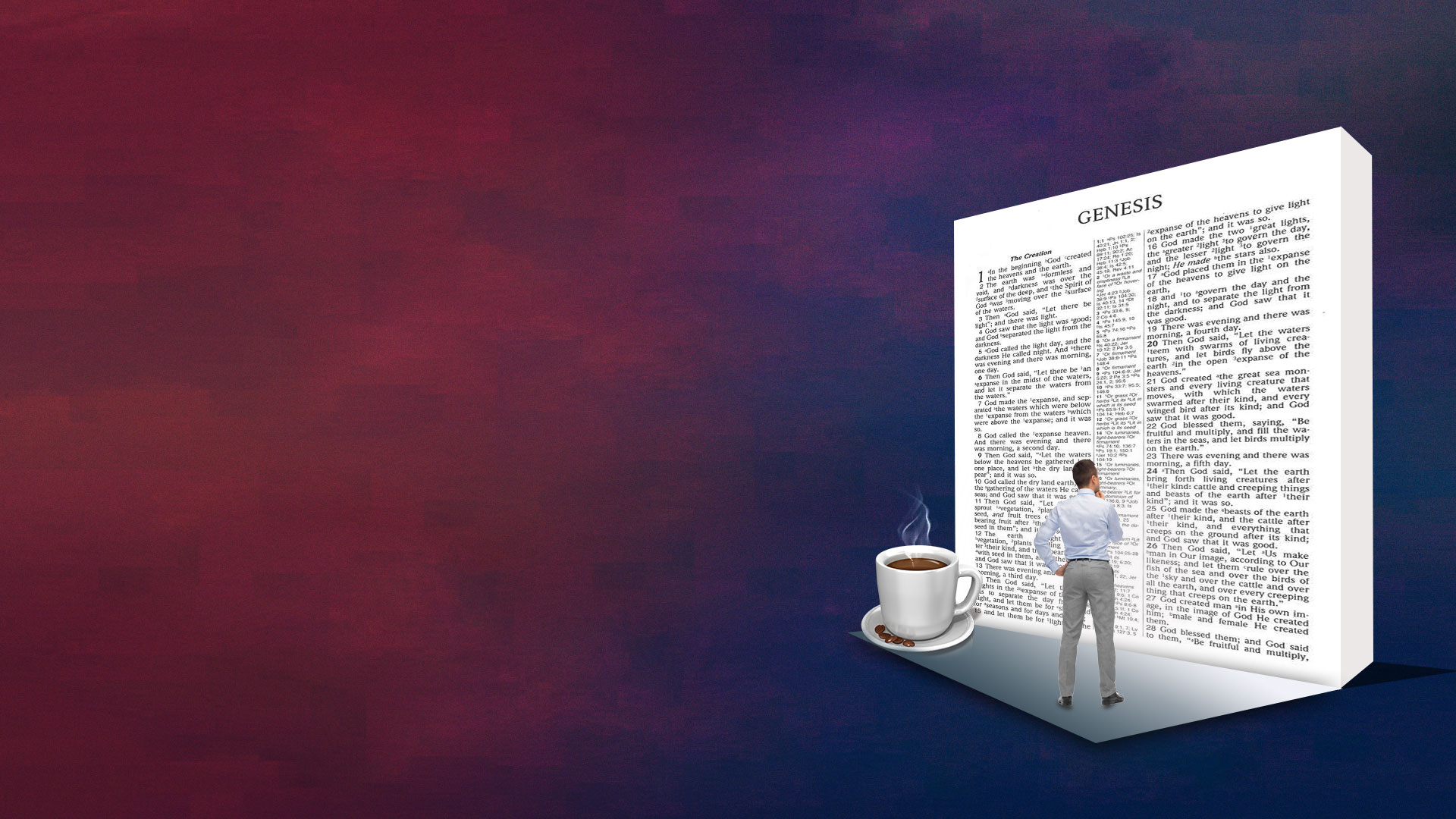 Daily Devotion: Six Practices
1. Confession, Cleansing and 
    Casting Cares Aside
2. Thanksgiving and Worship
3. Prayer - Pray in tongues.     
    Pray for specific matters.
4. Confession of the Word
5. Memorize Scripture
6. Meditative Bible Reading
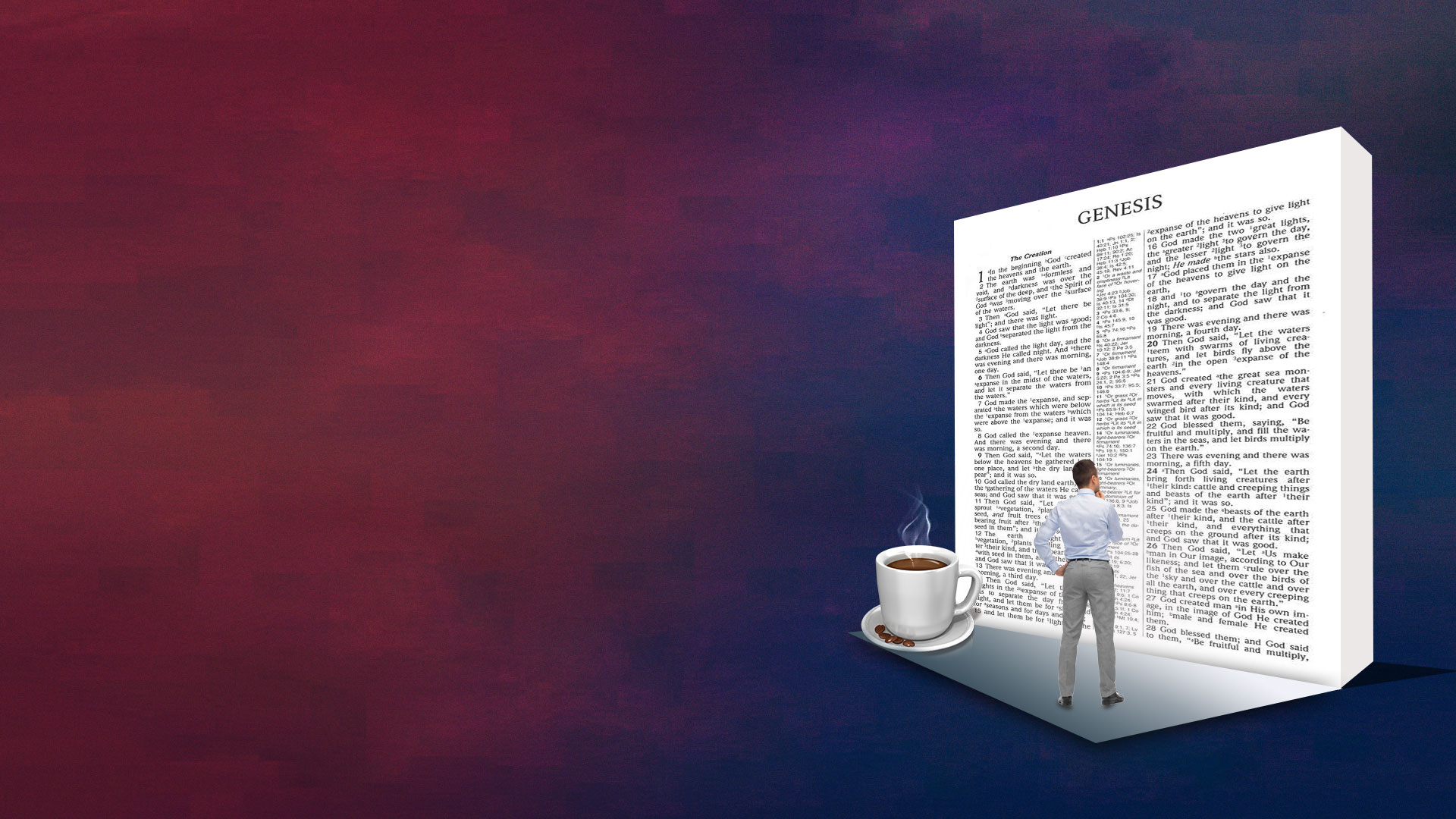 Our life of daily devotion is really lived out through a consecrated lifestyle and the practice of His presence throughout the day.
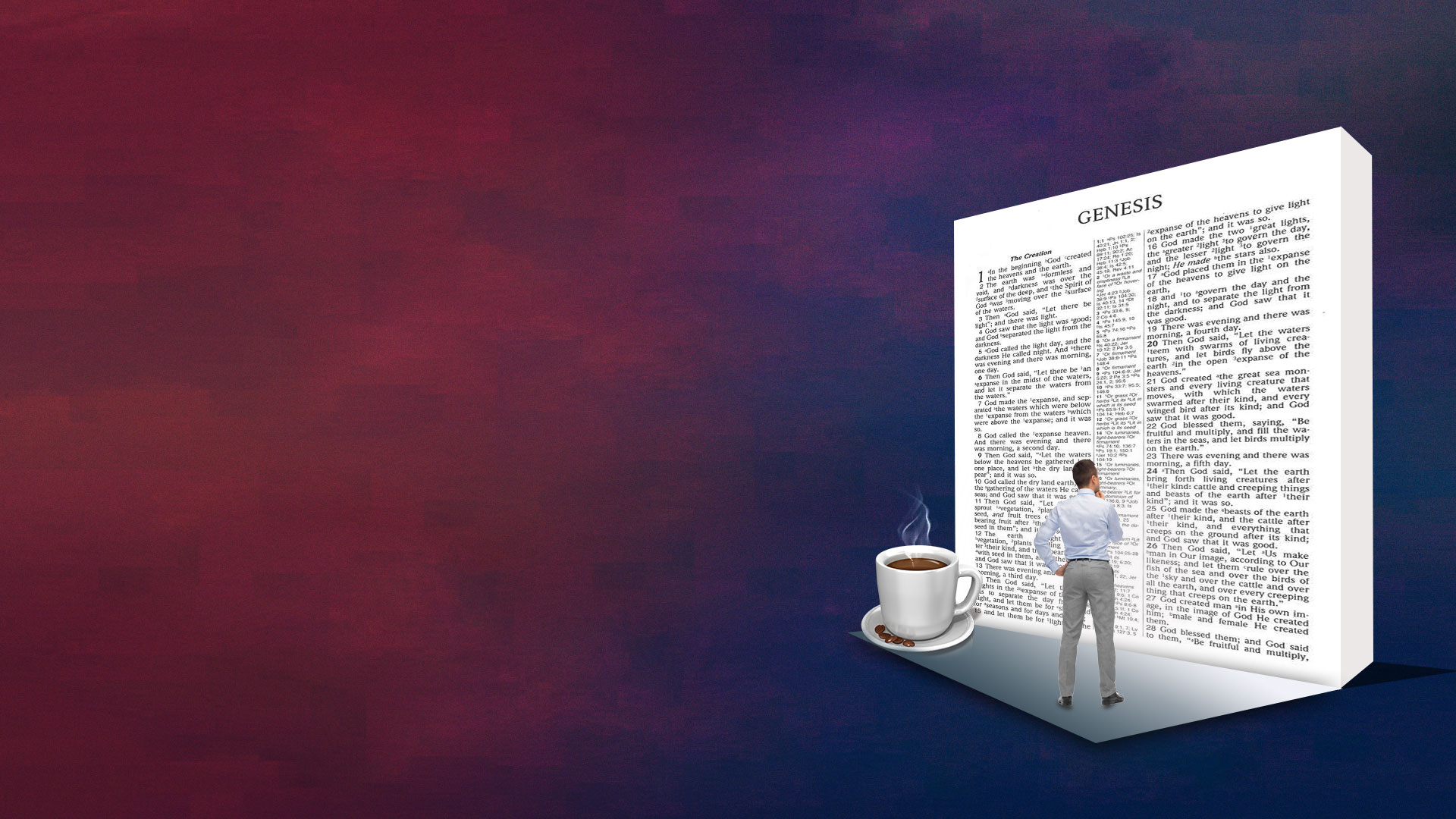 Today
Daily Devotion – The Pursuit of Him
The Pursuit of His Presence
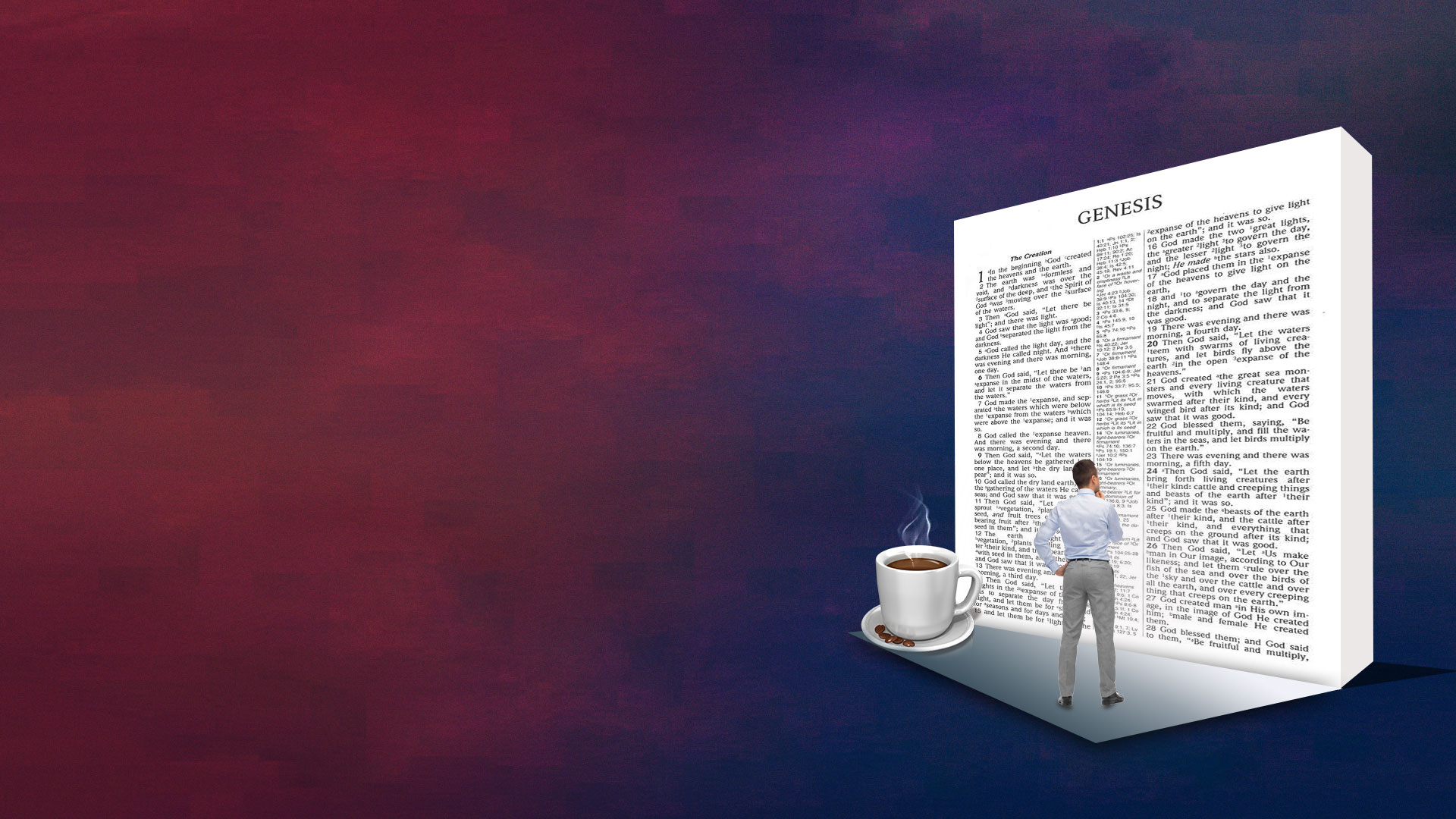 The goal of our life of daily devotion is to know Him intimately and glorify Him entirely.
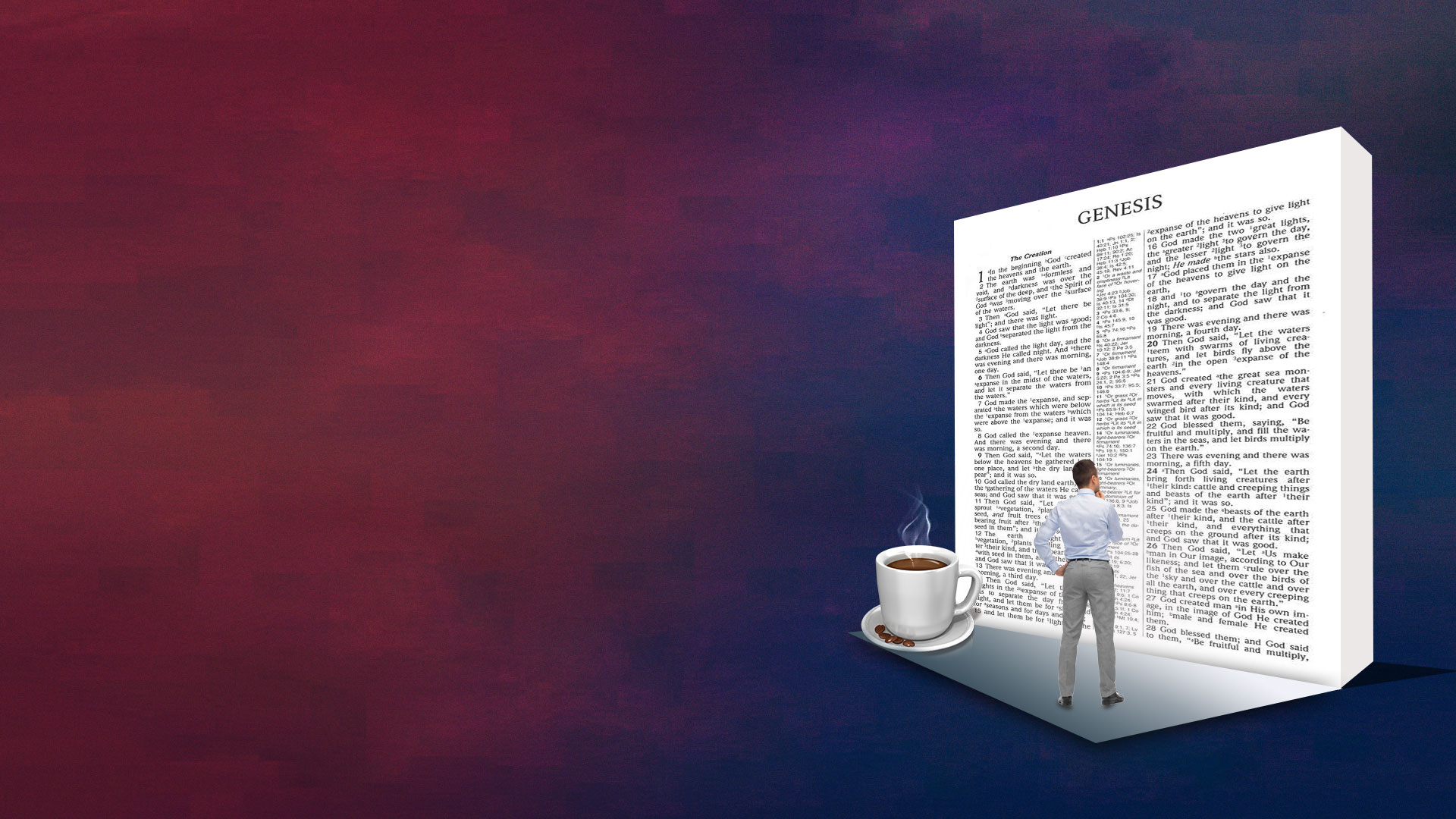 To know God intimately... 
...is to know who He is
...is to know His heart
...is to know His ways
...is to know His power
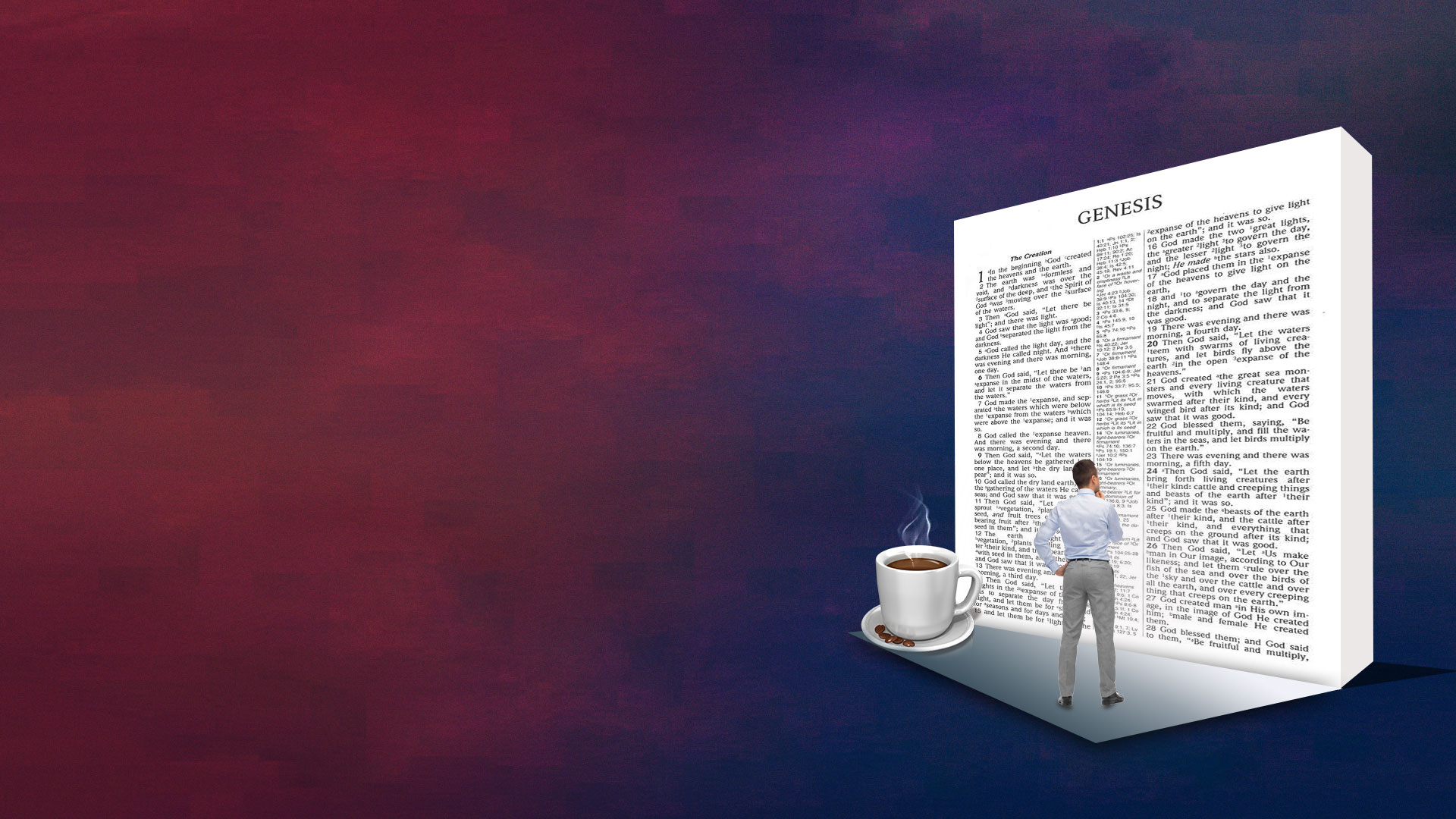 TO KNOW HIM, WE MUST PURSUE HIM
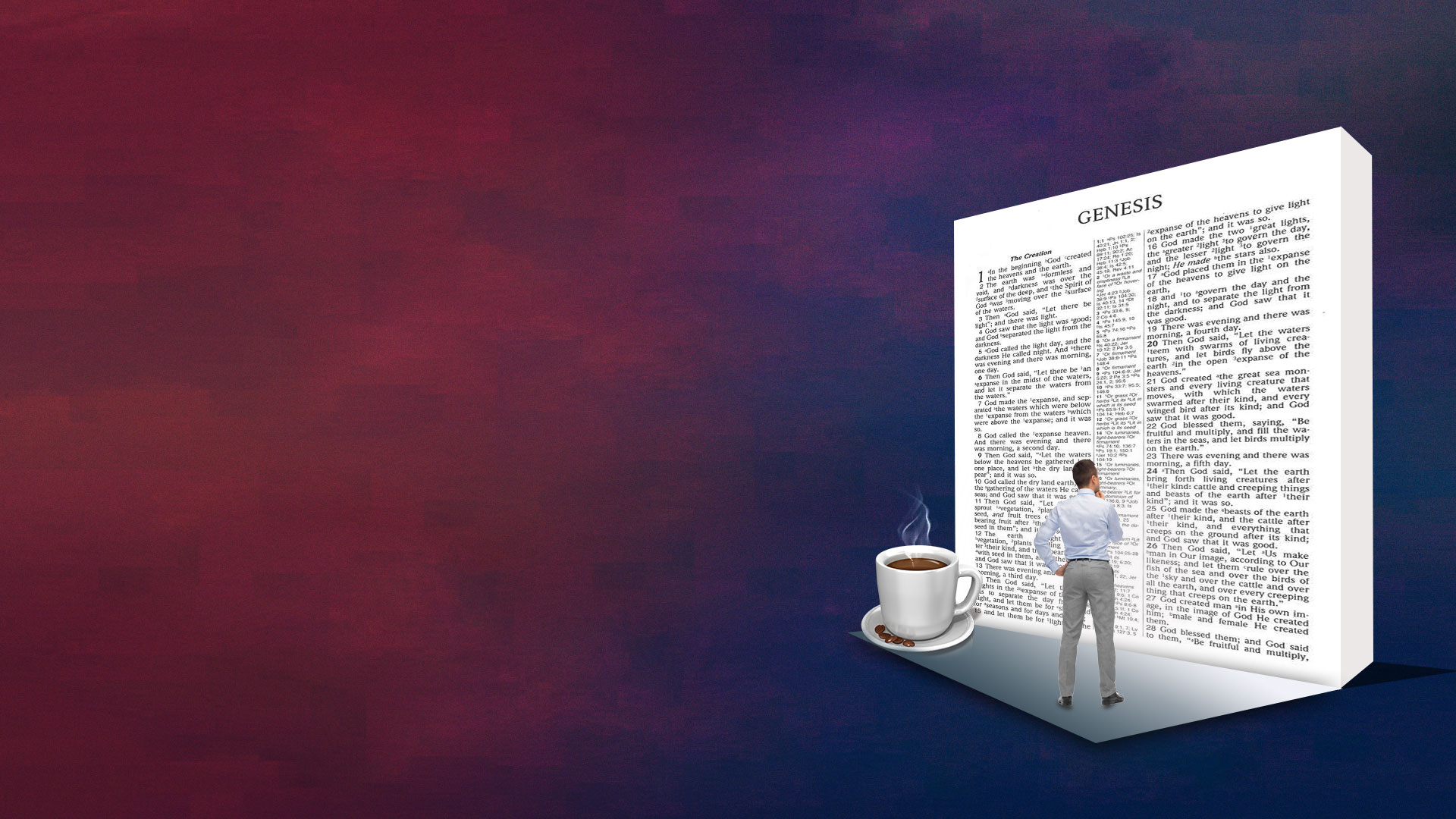 Jeremiah 29:13
And you will seek Me and find Me, when you search for Me with all your heart.
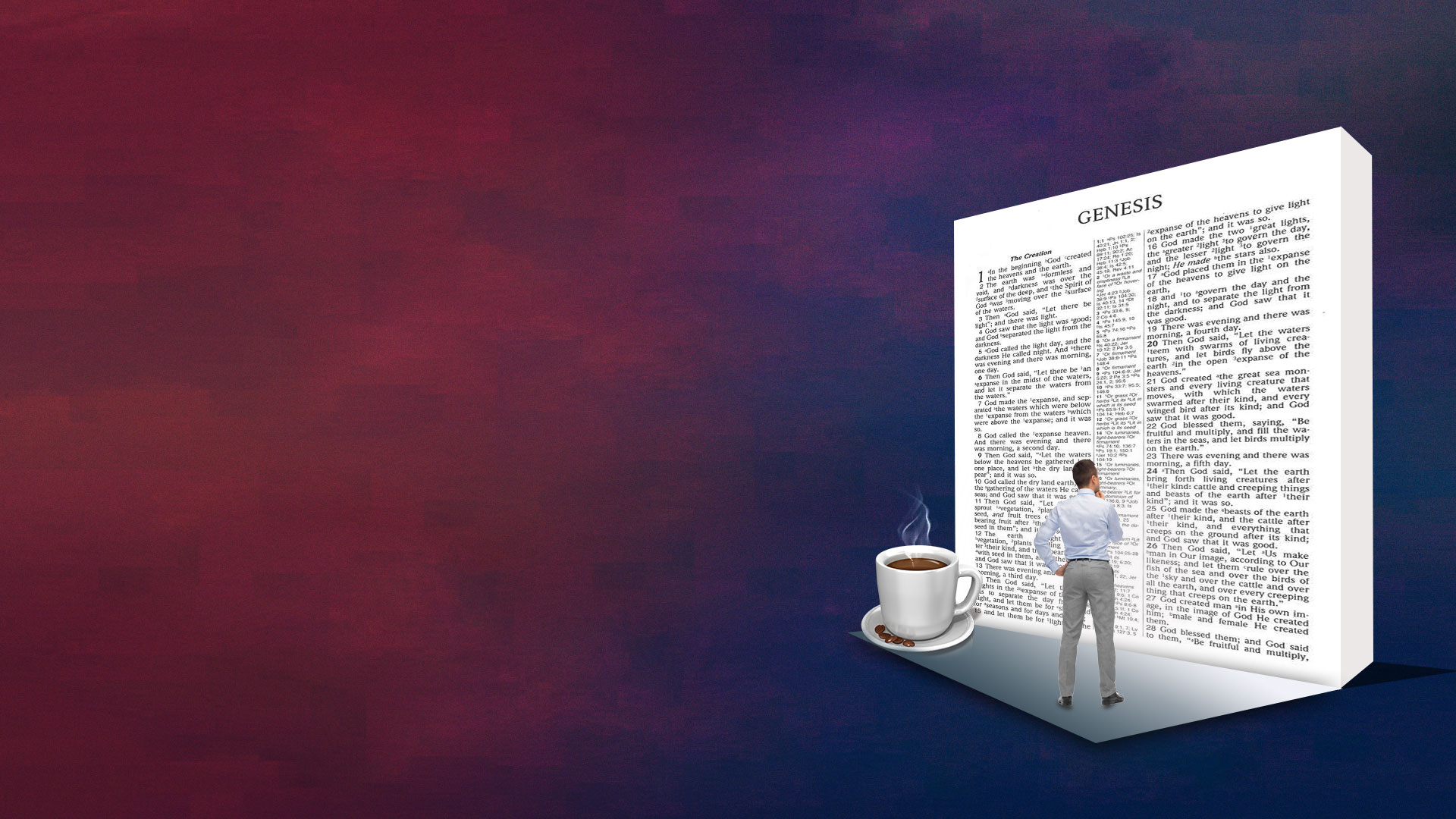 Here is HOW to pursue Him:
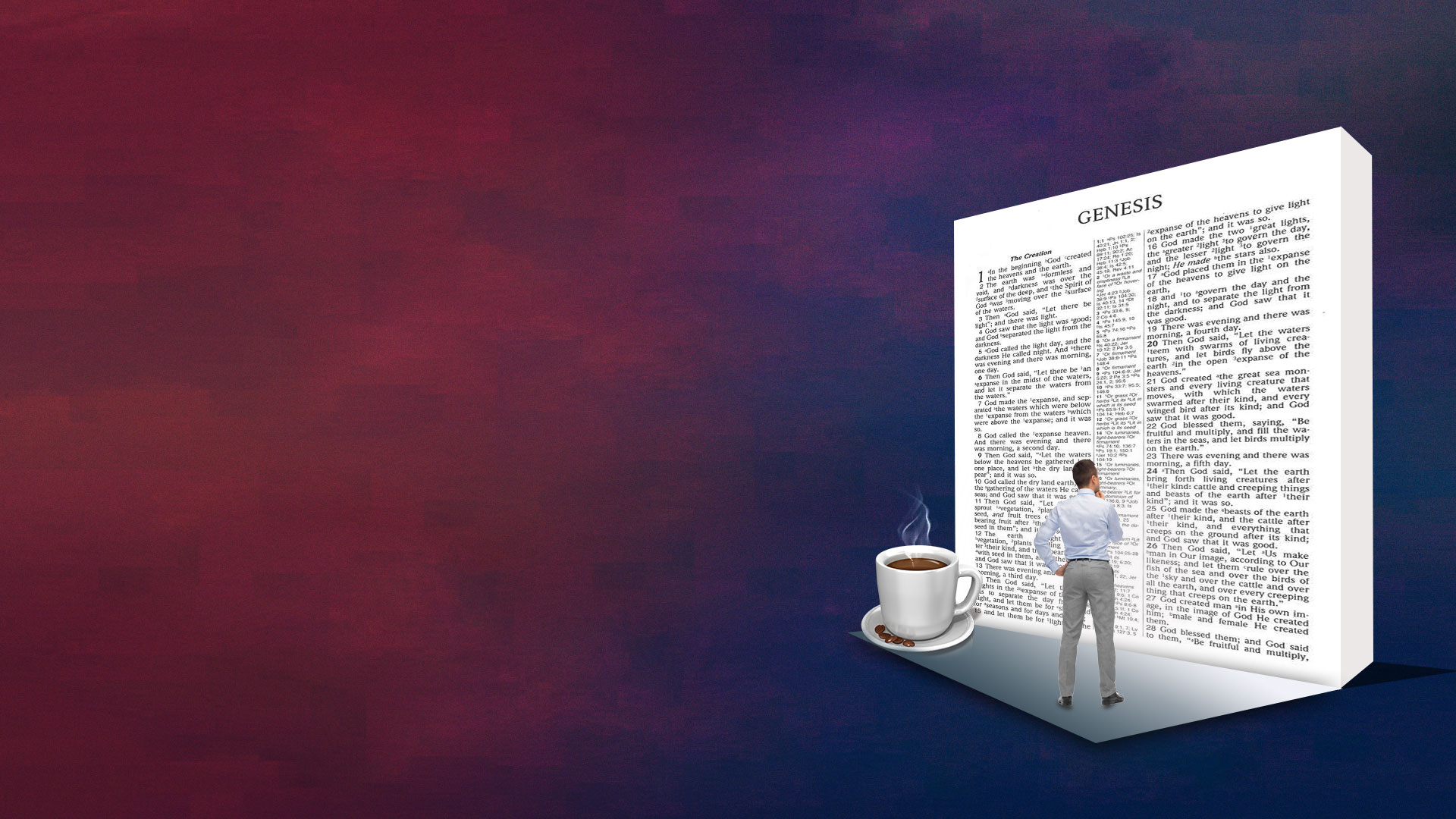 1. TO KNOW HIM INTIMATELY, PURSUE HIM PASSIONATELY
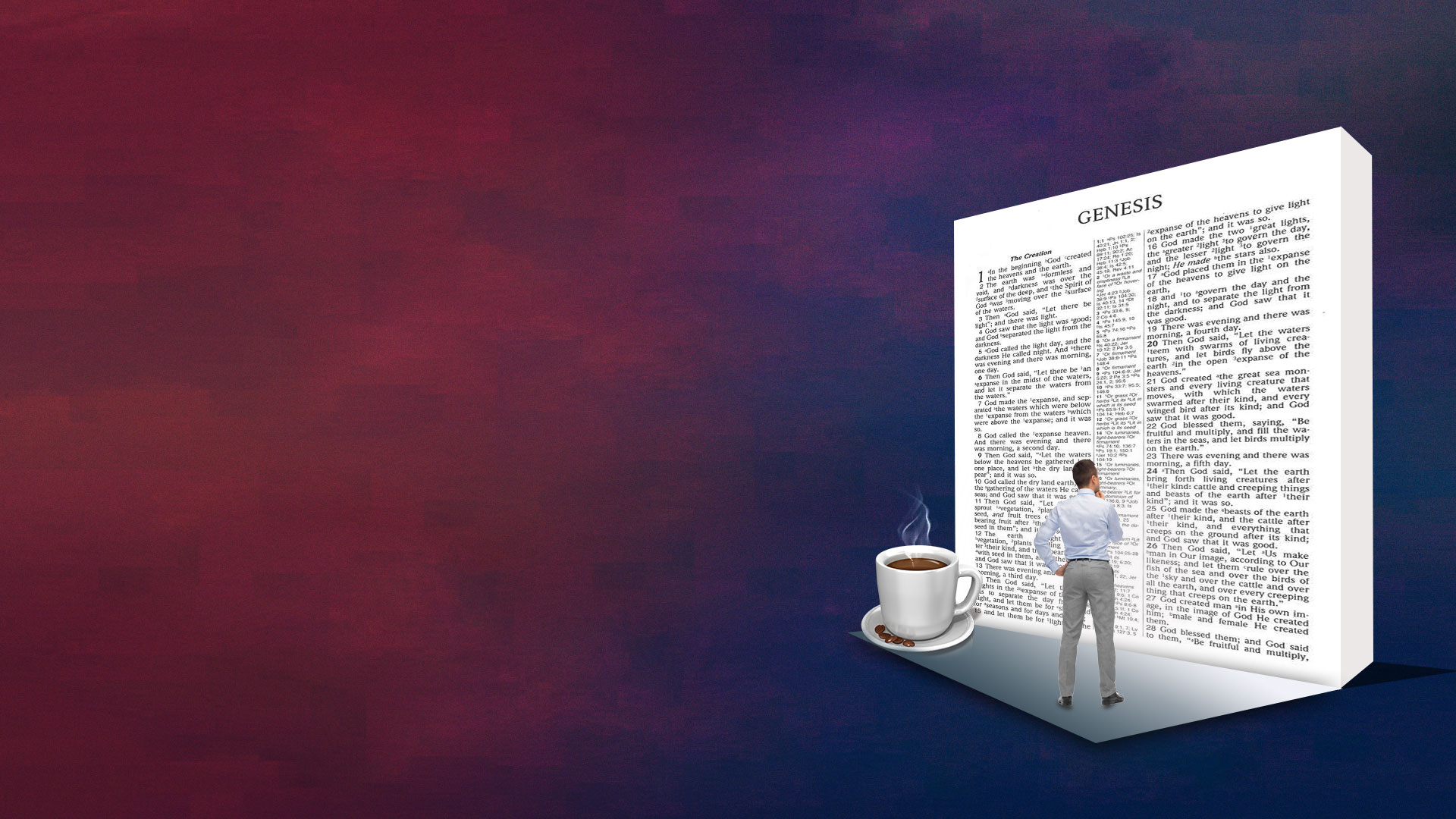 Psalm 63:1-3
1 O God, You are my God; Early will I seek You; My soul thirsts for You; My flesh longs for You In a dry and thirsty land Where there is no water. 
2 So I have looked for You in the sanctuary, To see Your power and Your glory. 
3 Because Your lovingkindness is better than life, My lips shall praise You.
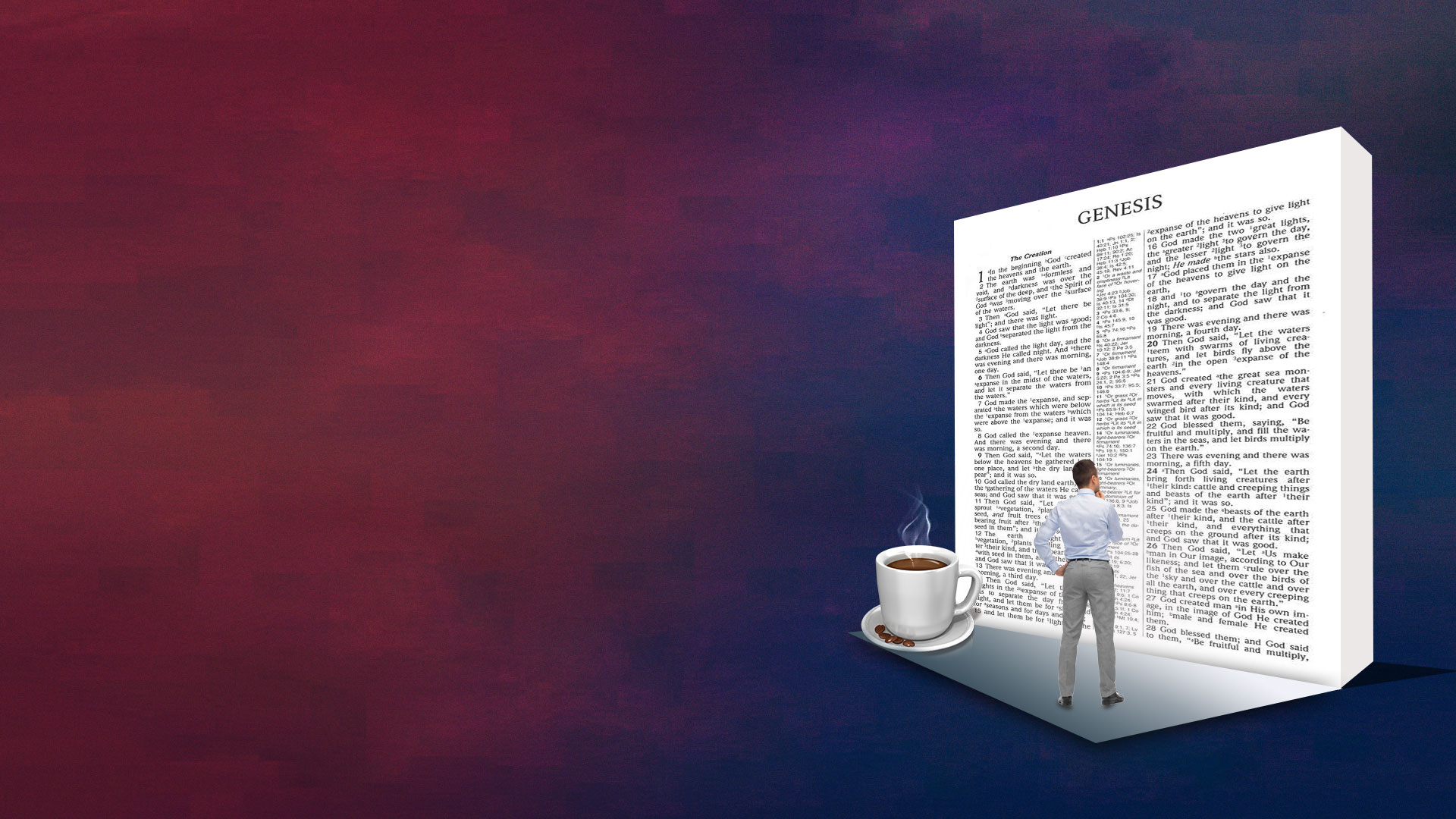 2. TO KNOW HIM INTIMATELY, PURSUE HIM WHOLEHEARTEDLY
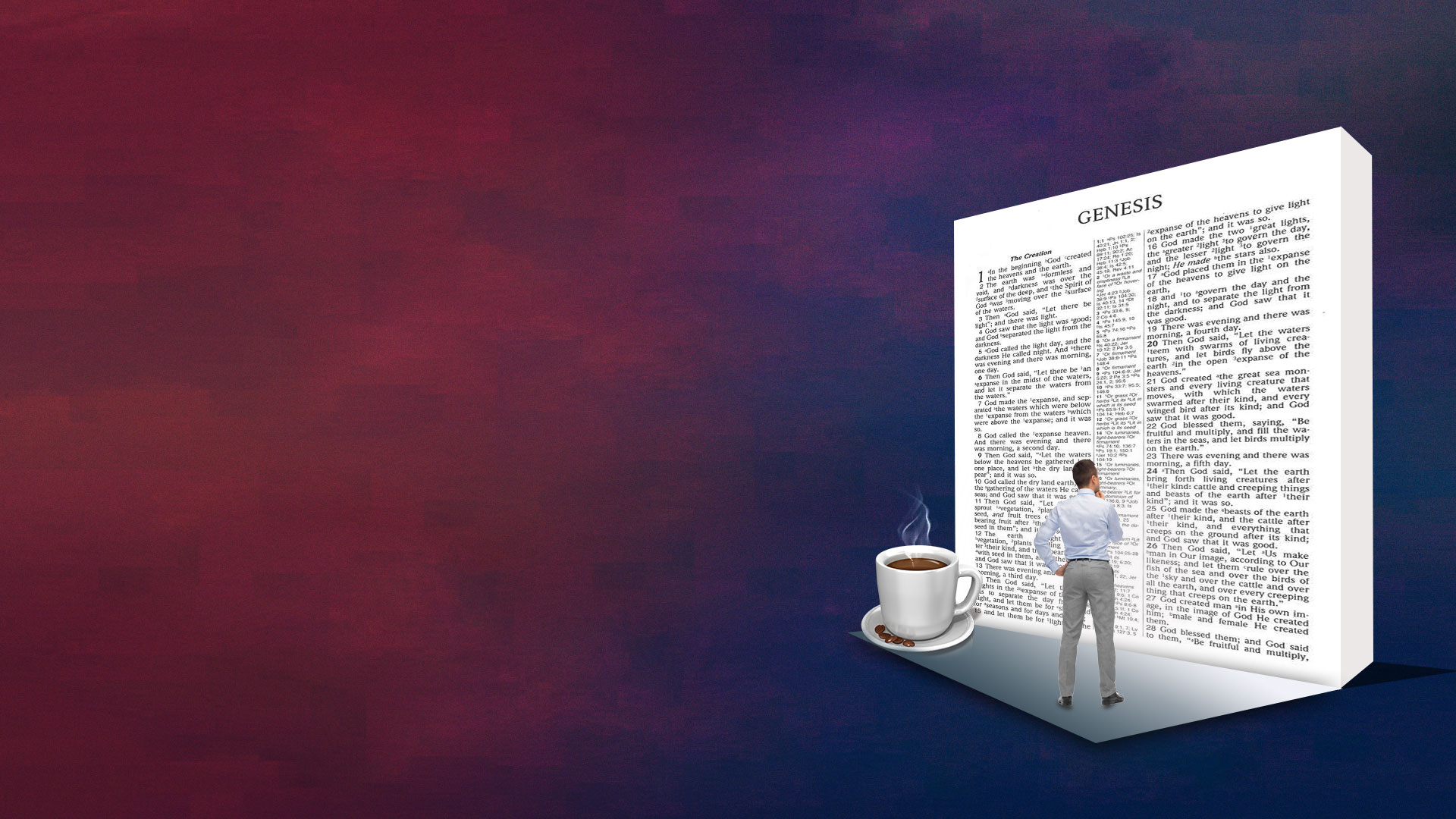 Mark 12:29,30
29 Jesus answered him, "The first of all the commandments is: 'Hear, O Israel, the Lord our God, the Lord is One.  
30 and you shall love the Lord your God with all your heart, with all your soul, with all your mind, and with all your strength.' This is the first commandment.
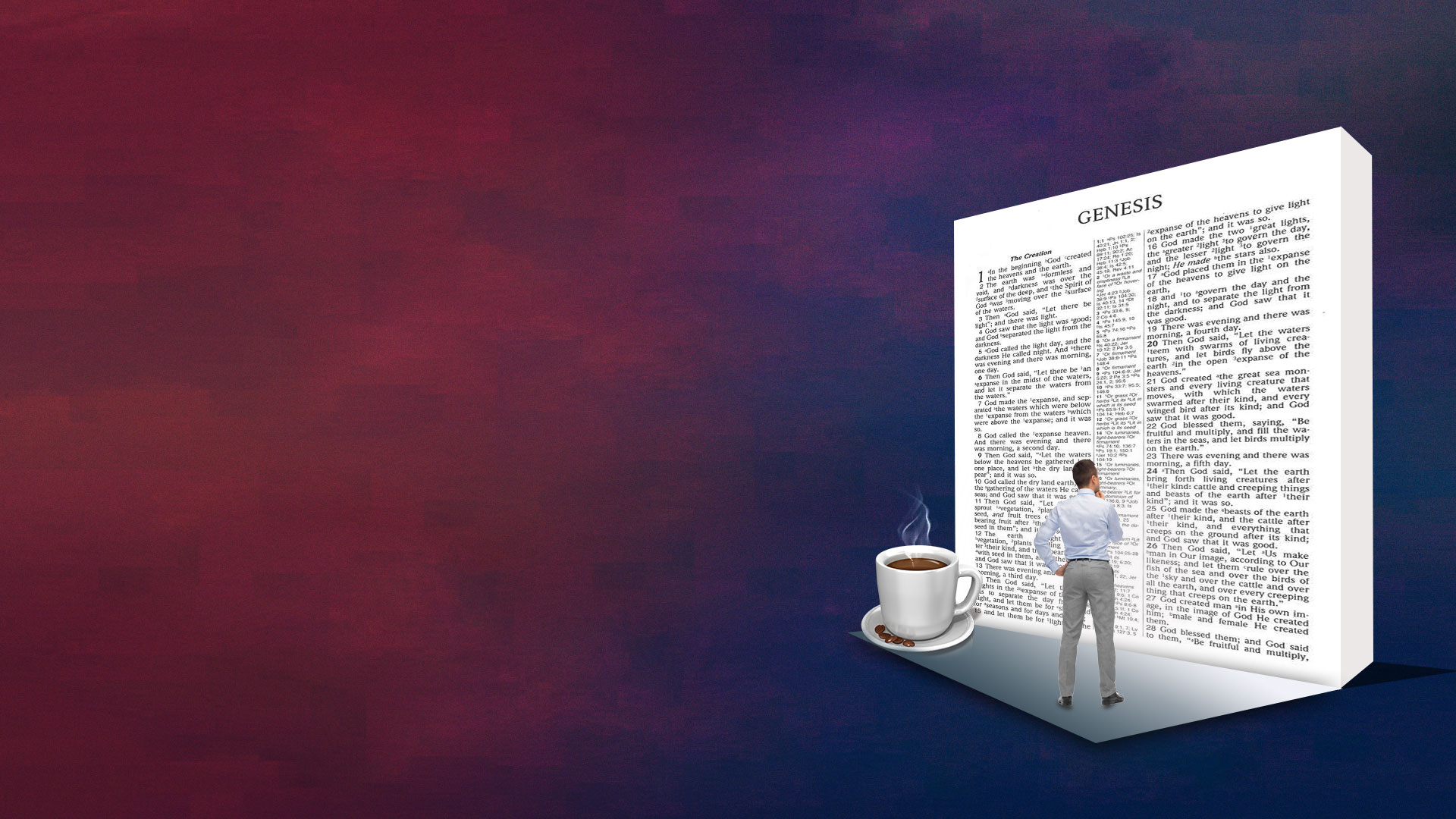 3. TO KNOW HIM INTIMATELY, PURSUE HIM INTENTLY
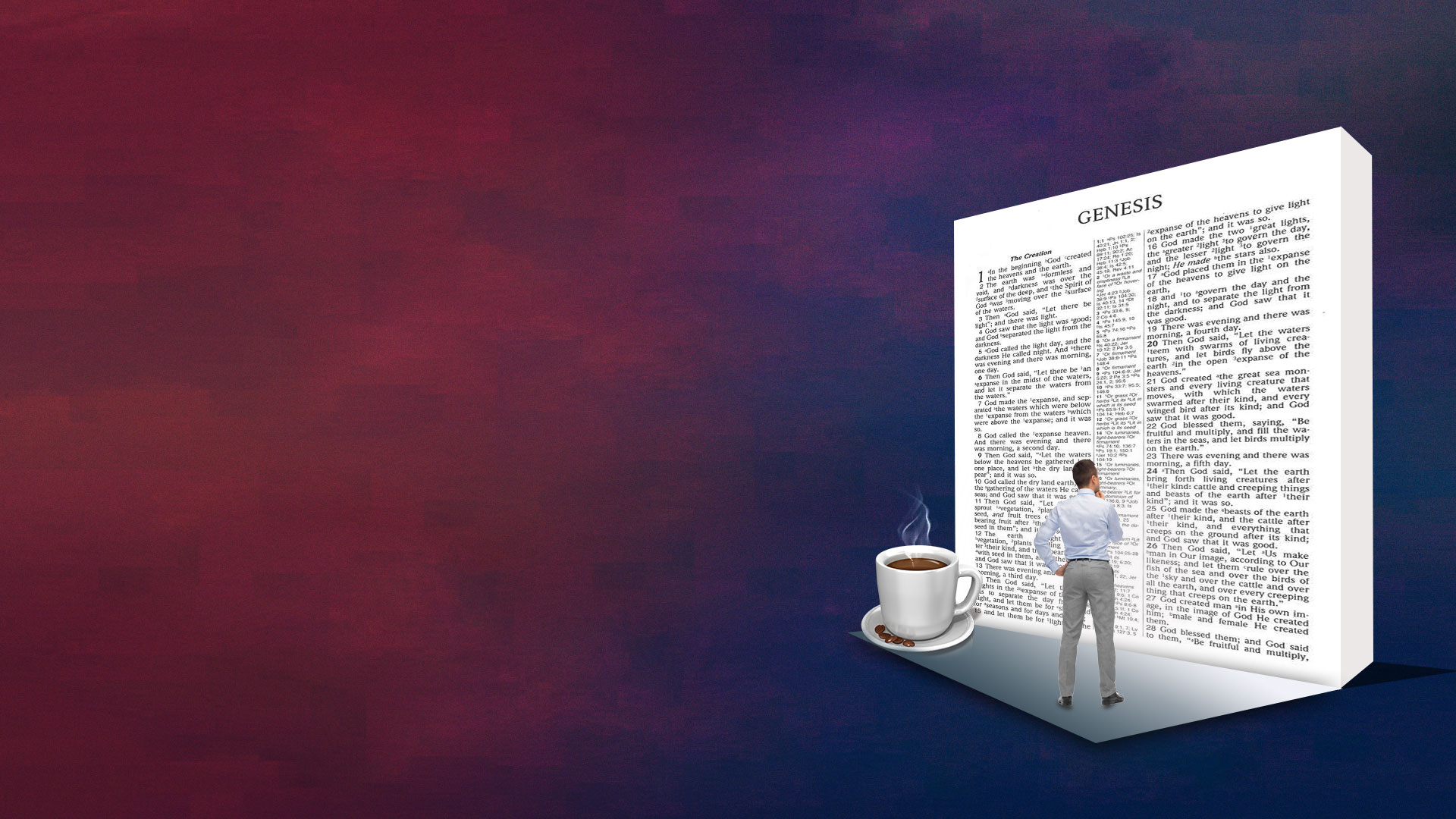 Psalm 27:4,8
4 One thing I have desired of the LORD, That will I seek: That I may dwell in the house of the LORD All the days of my life, To behold the beauty of the LORD, And to inquire in His temple.
8 When You said, "Seek My face," My heart said to You, "Your face, LORD, I will seek."
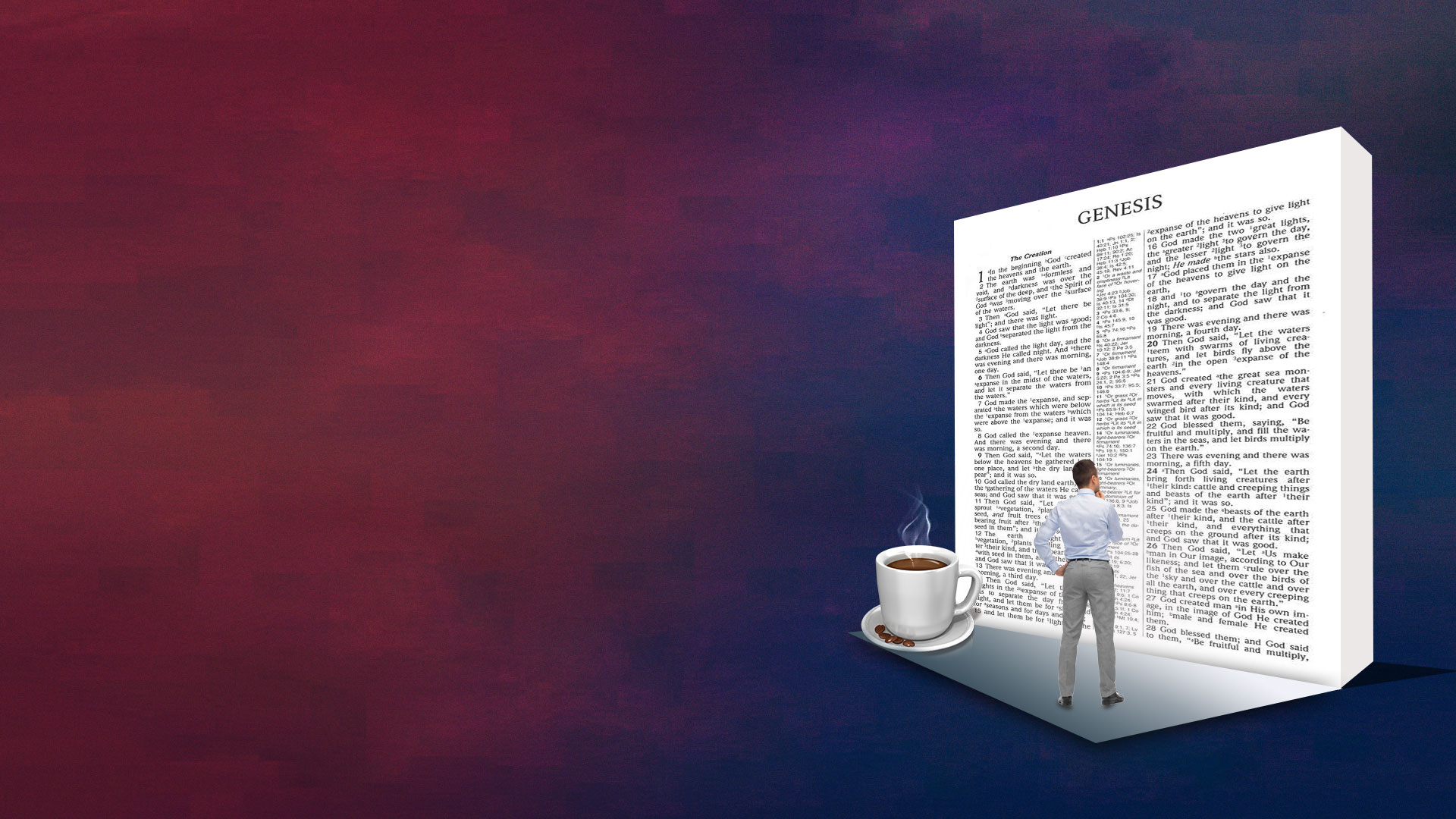 4. TO KNOW HIM INTIMATELY, PURSUE HIM SINCERELY
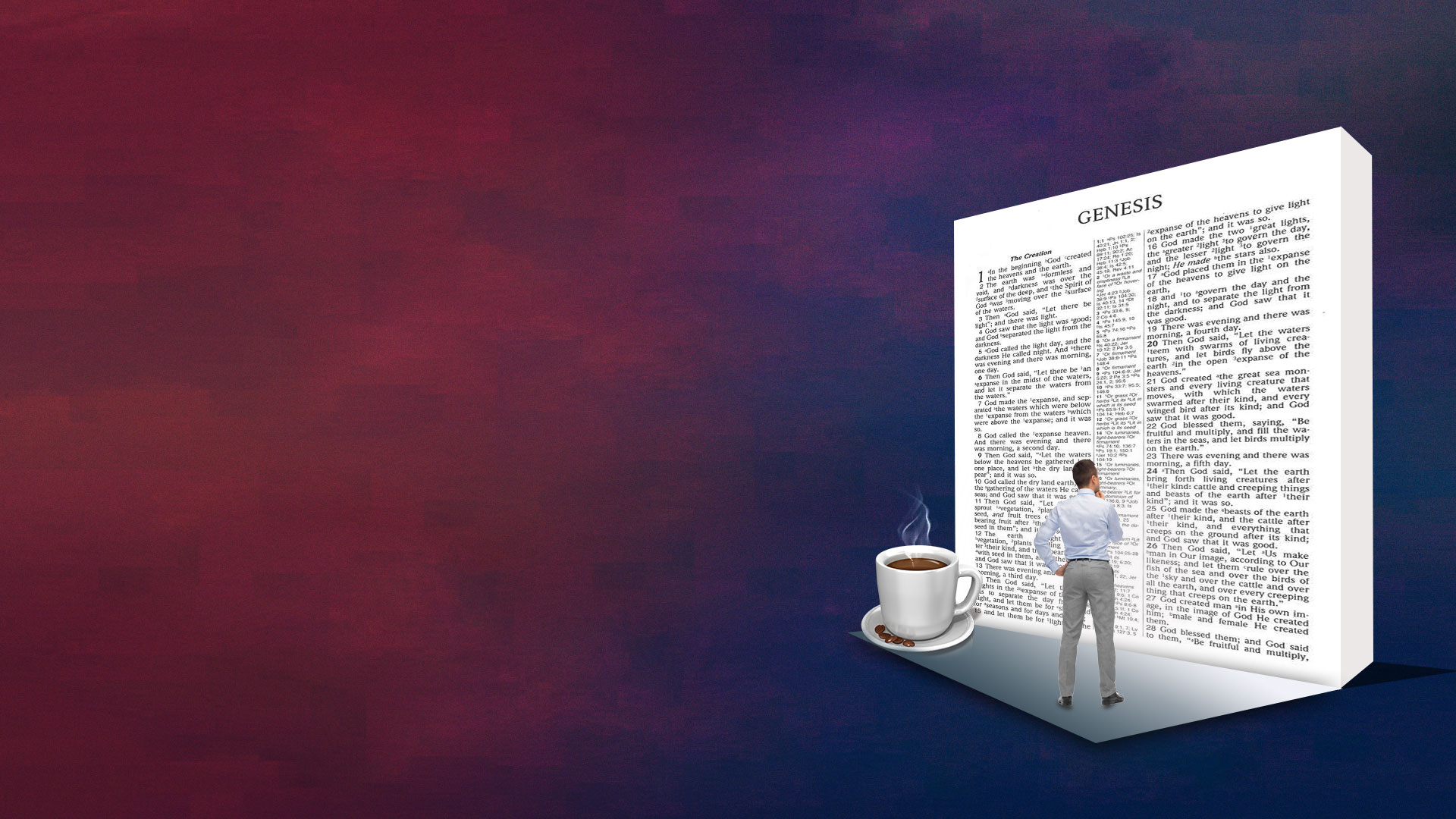 John 4:23,24
23 But the hour is coming, and now is, when the true worshipers will worship the Father in spirit and truth; for the Father is seeking such to worship Him. 
24 God is Spirit, and those who worship Him must worship in spirit and truth."
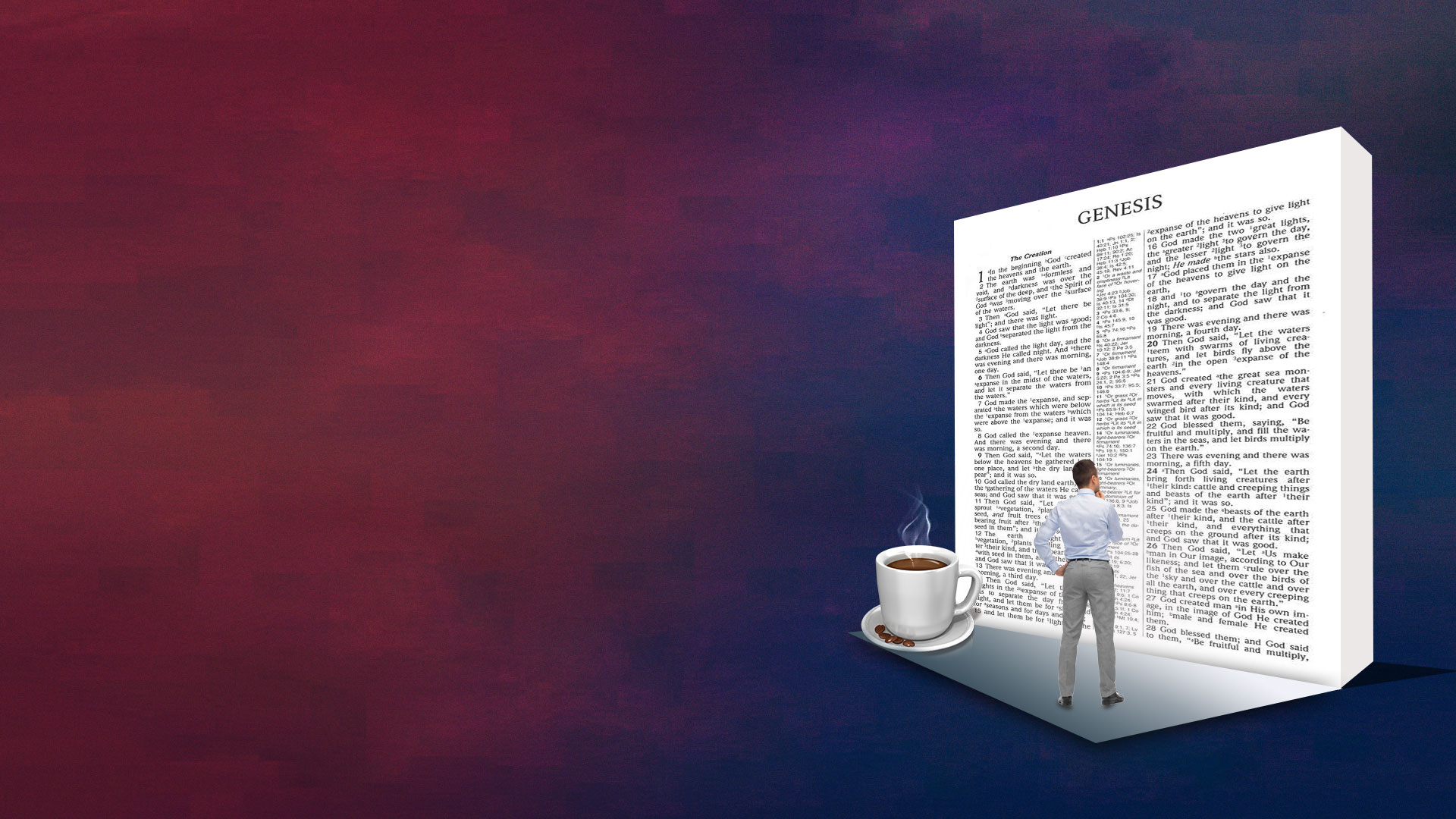 5. TO KNOW HIM INTIMATELY, PURSUE HIM SACRIFICIALLY
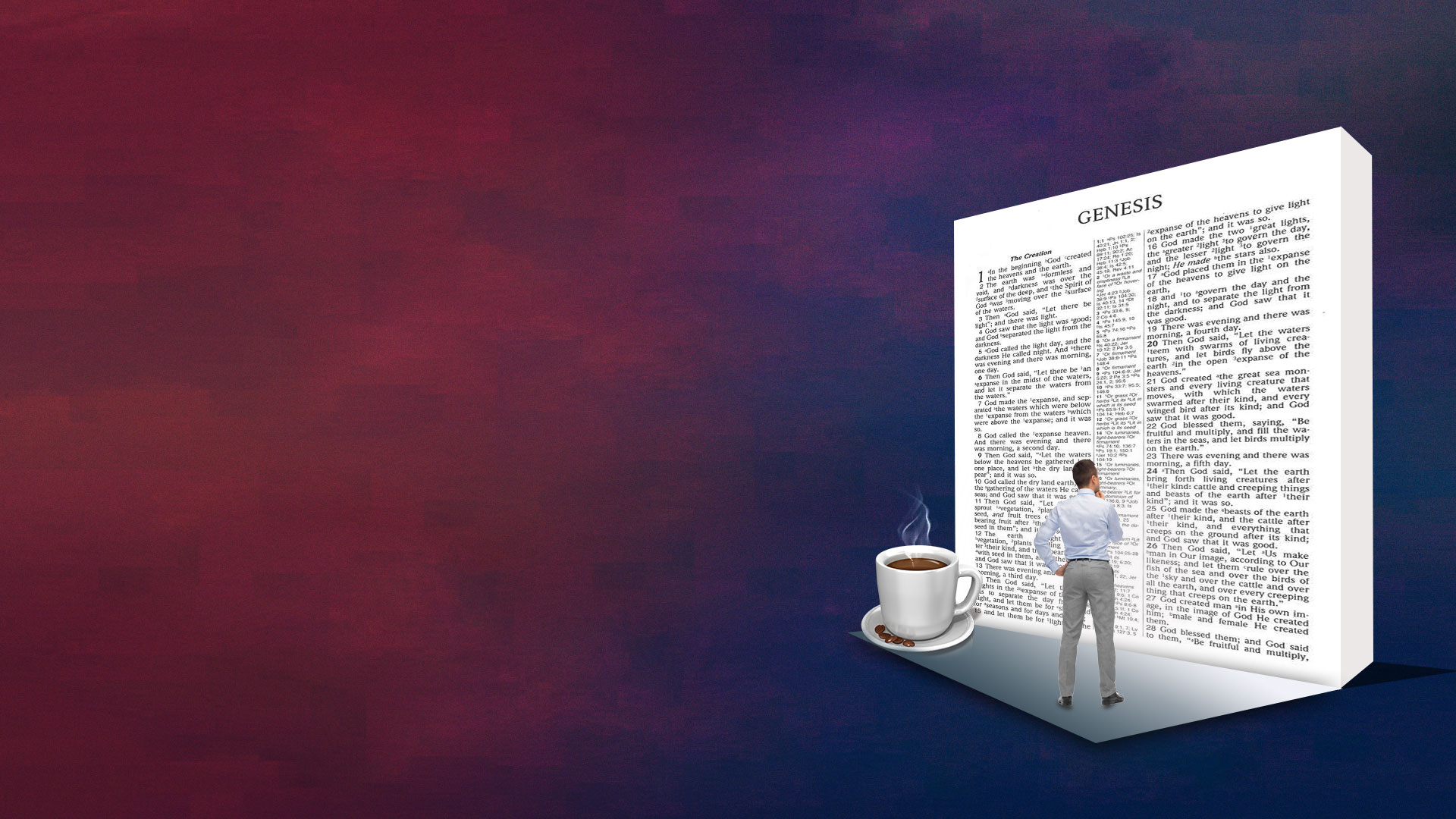 Matthew 14:22,23
22 Immediately Jesus made His disciples get into the boat and go before Him to the other side, while He sent the multitudes away.
23 And when He had sent the multitudes away, He went up on the mountain by Himself to pray. Now when evening came, He was alone there.
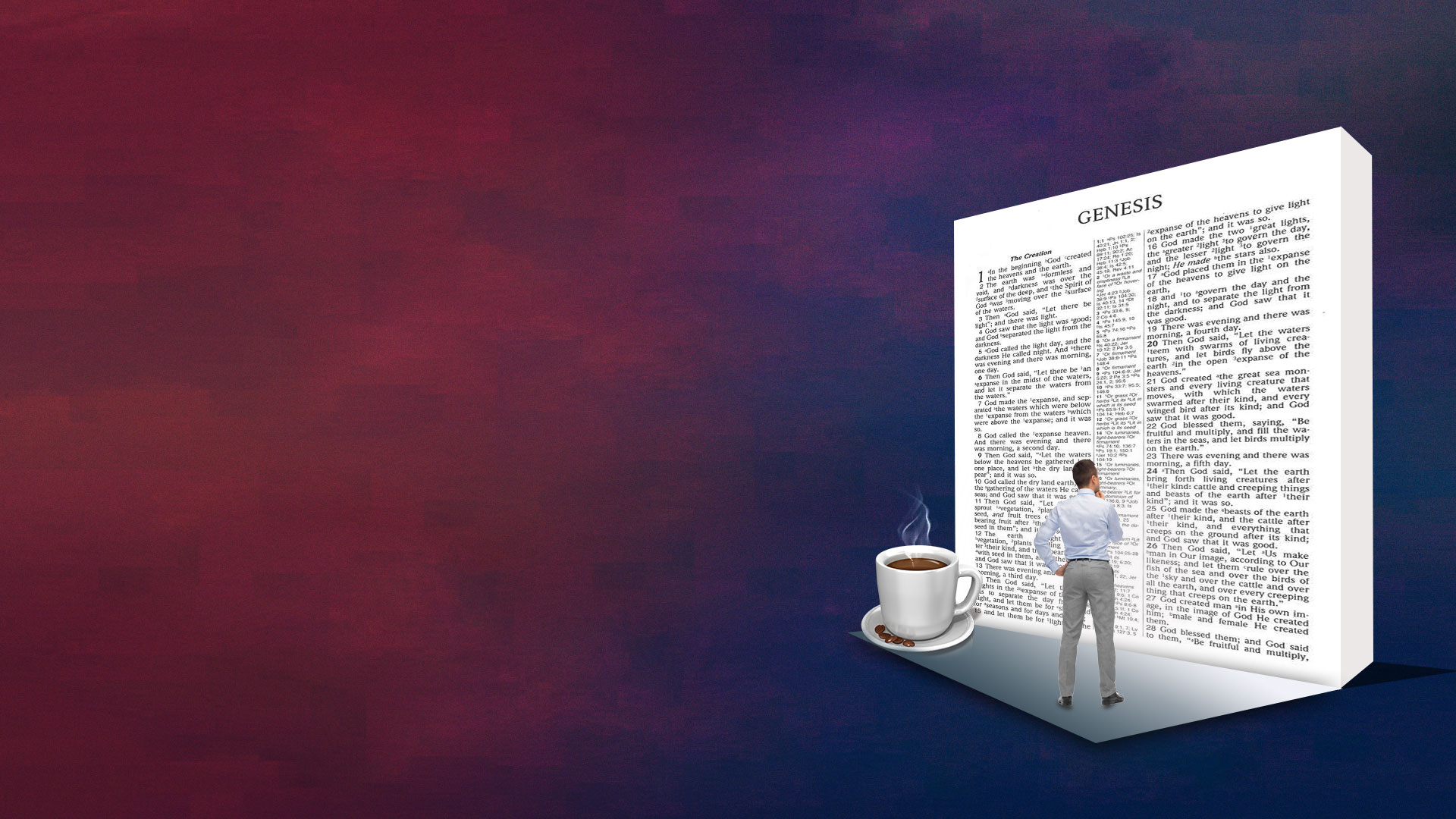 Philippians 3:7,8
7 But what things were gain to me, these I have counted loss for Christ. 
8 Yet indeed I also count all things loss for the excellence of the knowledge of Christ Jesus my Lord, for whom I have suffered the loss of all things, and count them as rubbish, that I may gain Christ
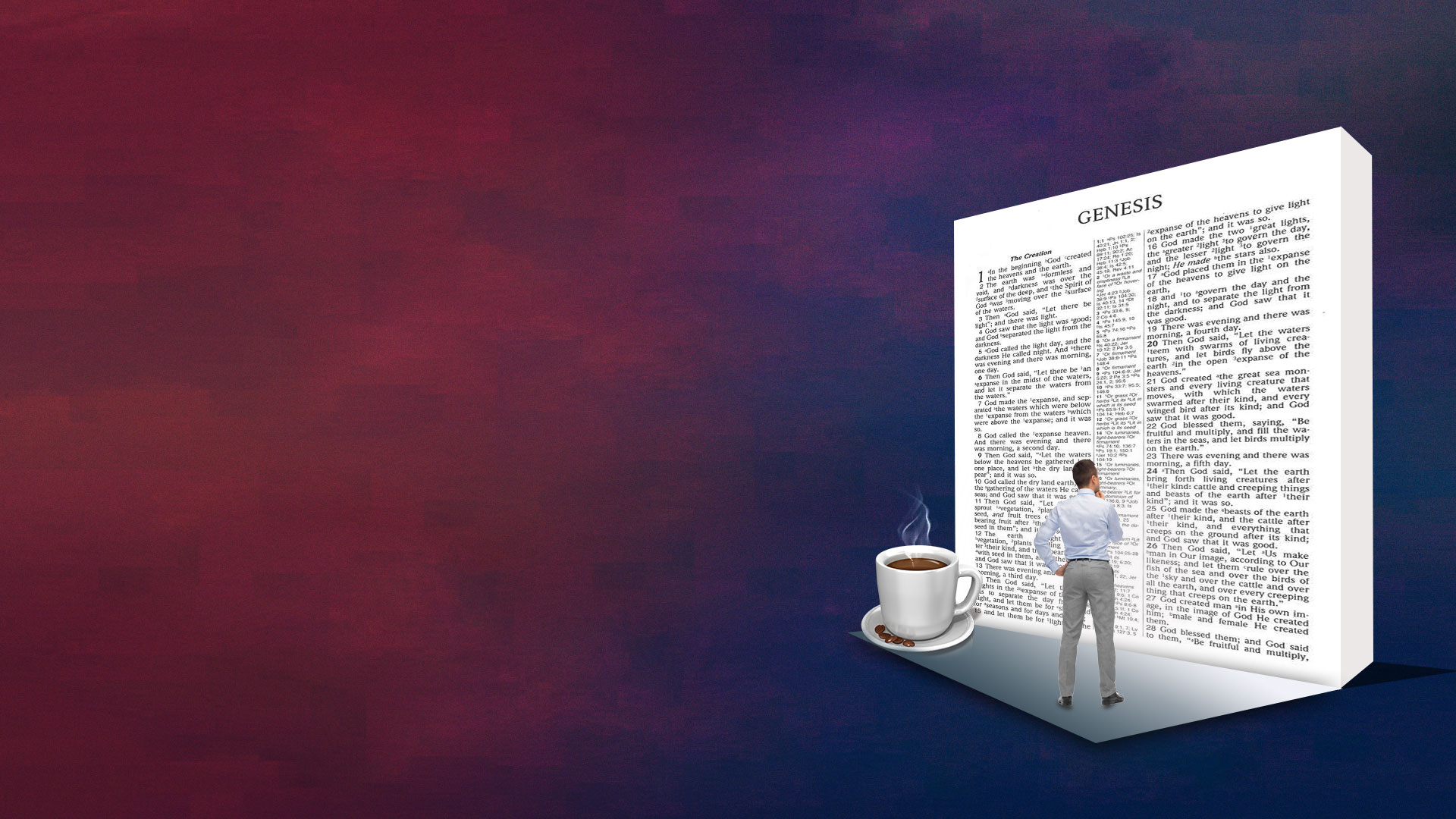 6. TO KNOW HIM INTIMATELY, PURSUE HIM EXPECTANTLY
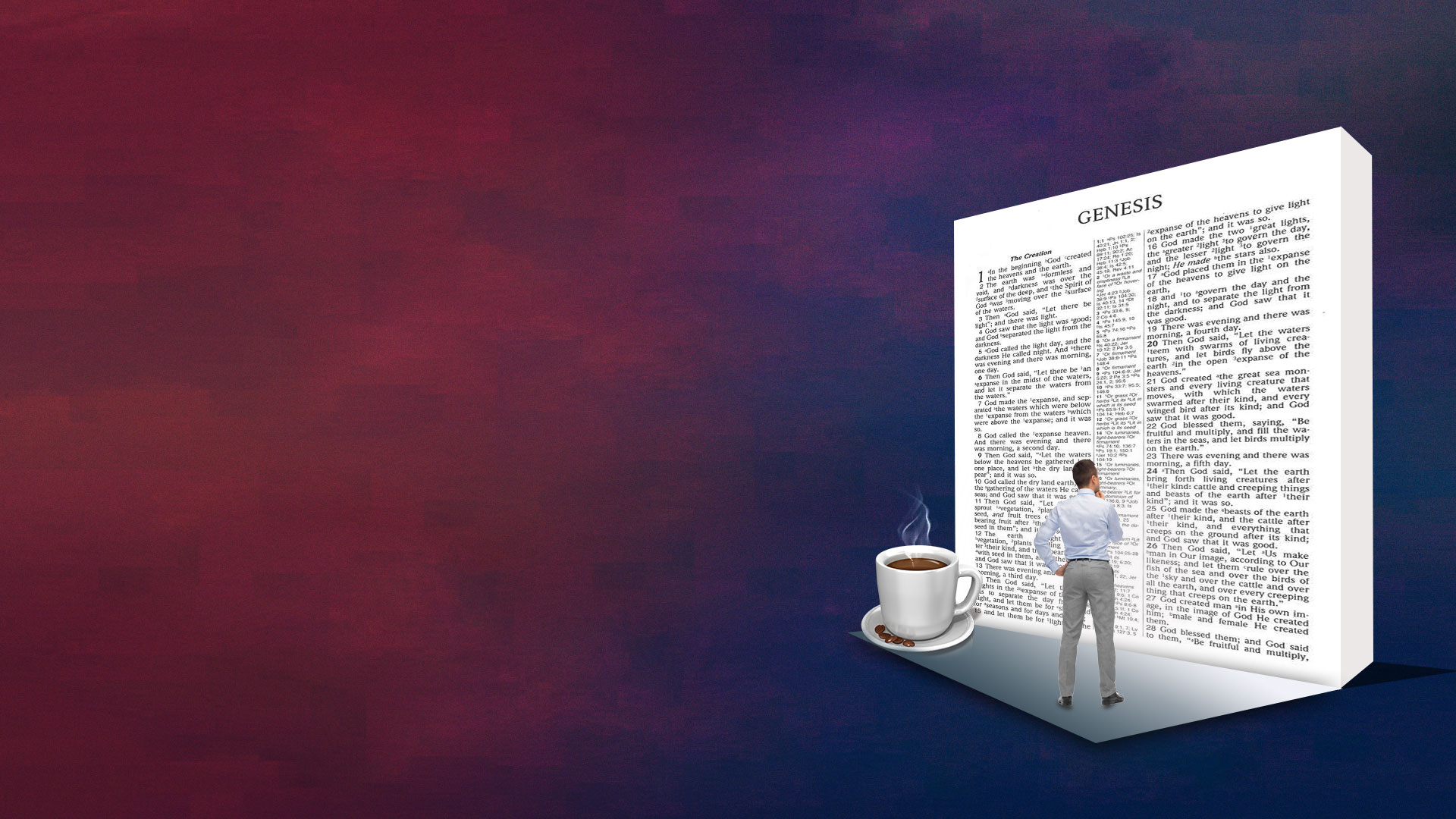 Hosea 6:3  
Let us know, Let us pursue the knowledge of the LORD. His going forth is established as the morning; He will come to us like the rain, Like the latter and former rain to the earth.
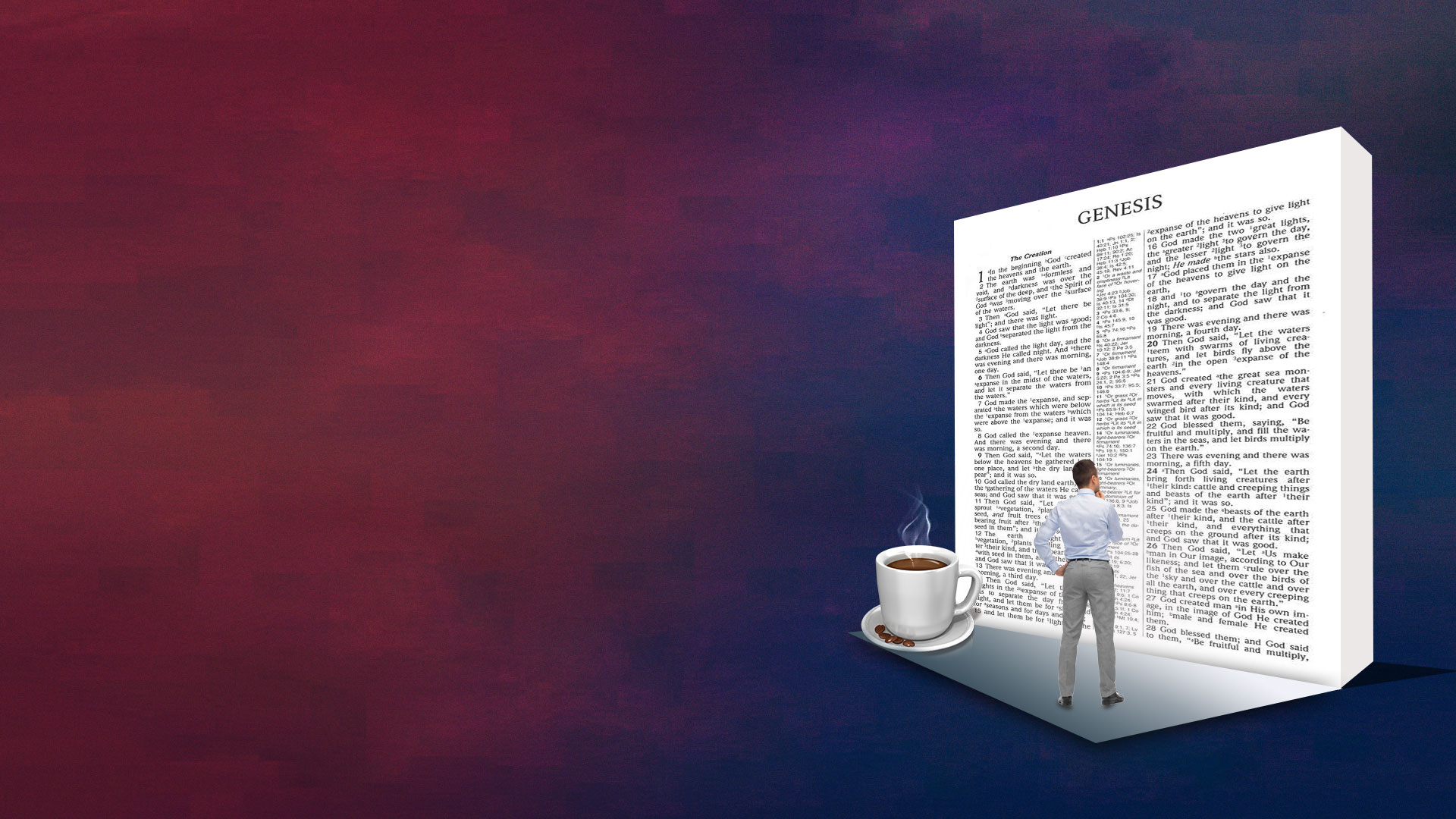 PURSUE HIM PASSIONATELY, WHOLEHEARTEDLY, INTENTLY, EARNESTLY, SACRIFICIALLY AND EXPECTANTLY.
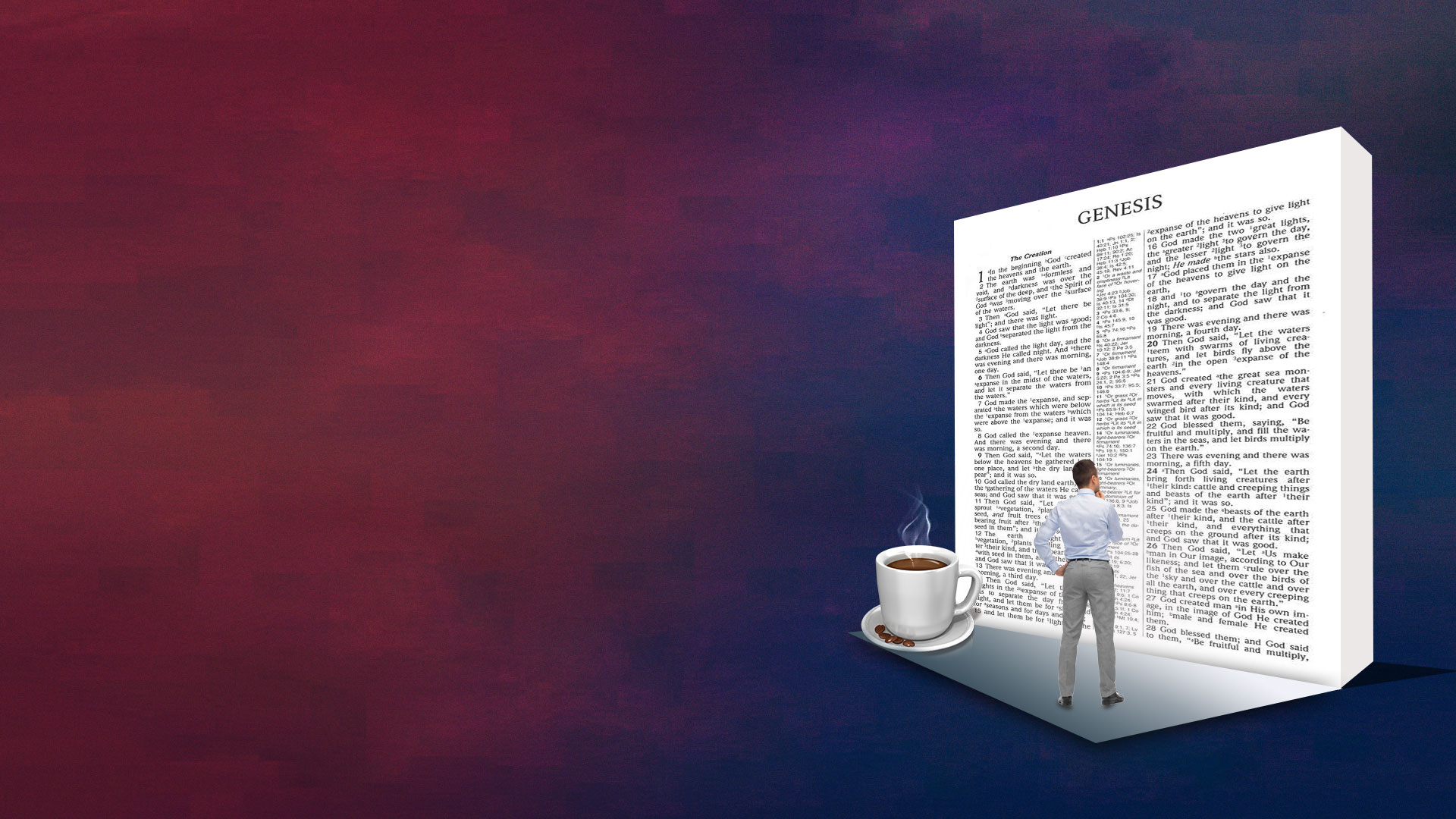 Strength and Fruitfulness in life and ministry comes through knowing God intimately and desiring to glorify Him entirely.
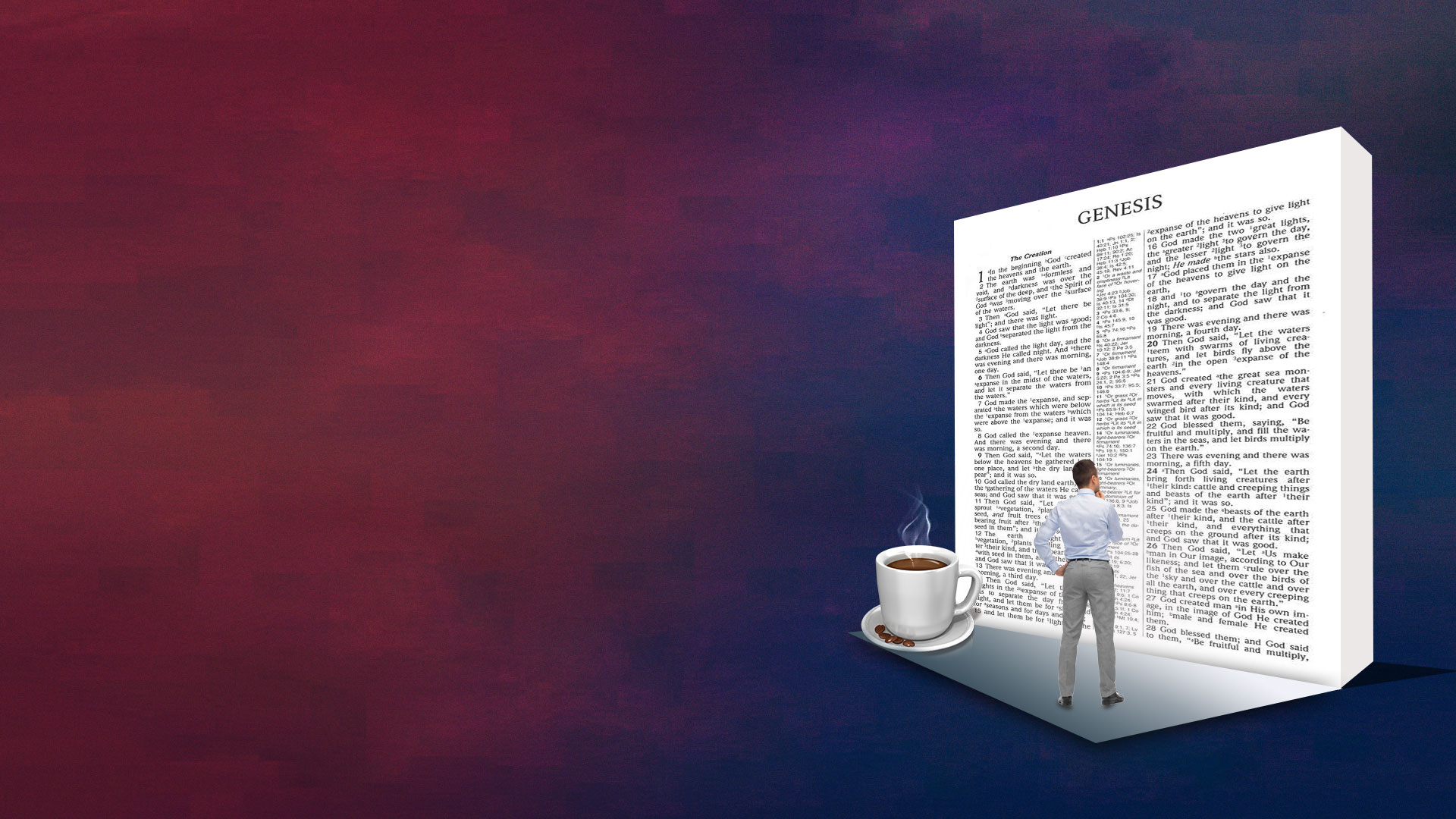 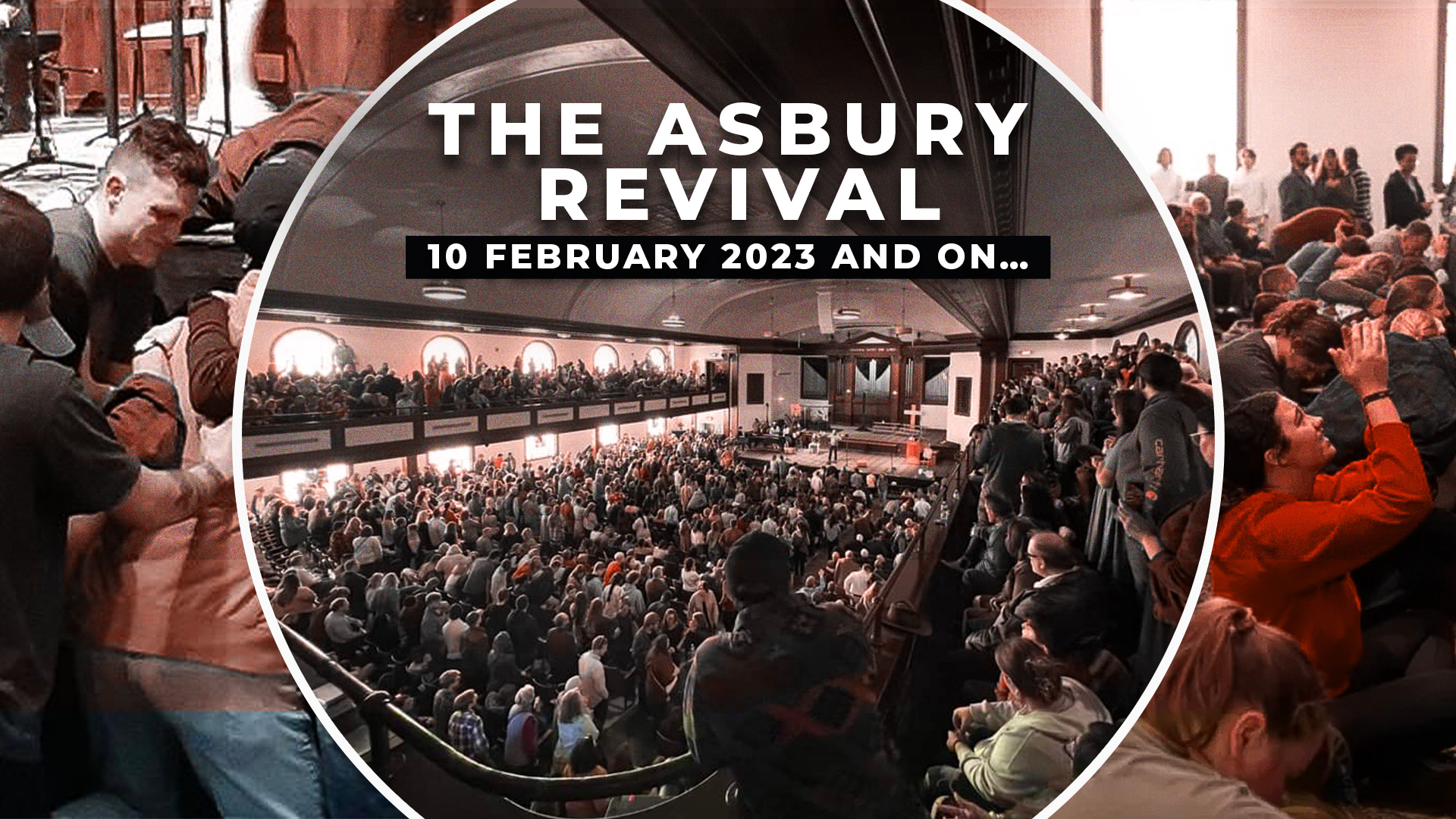 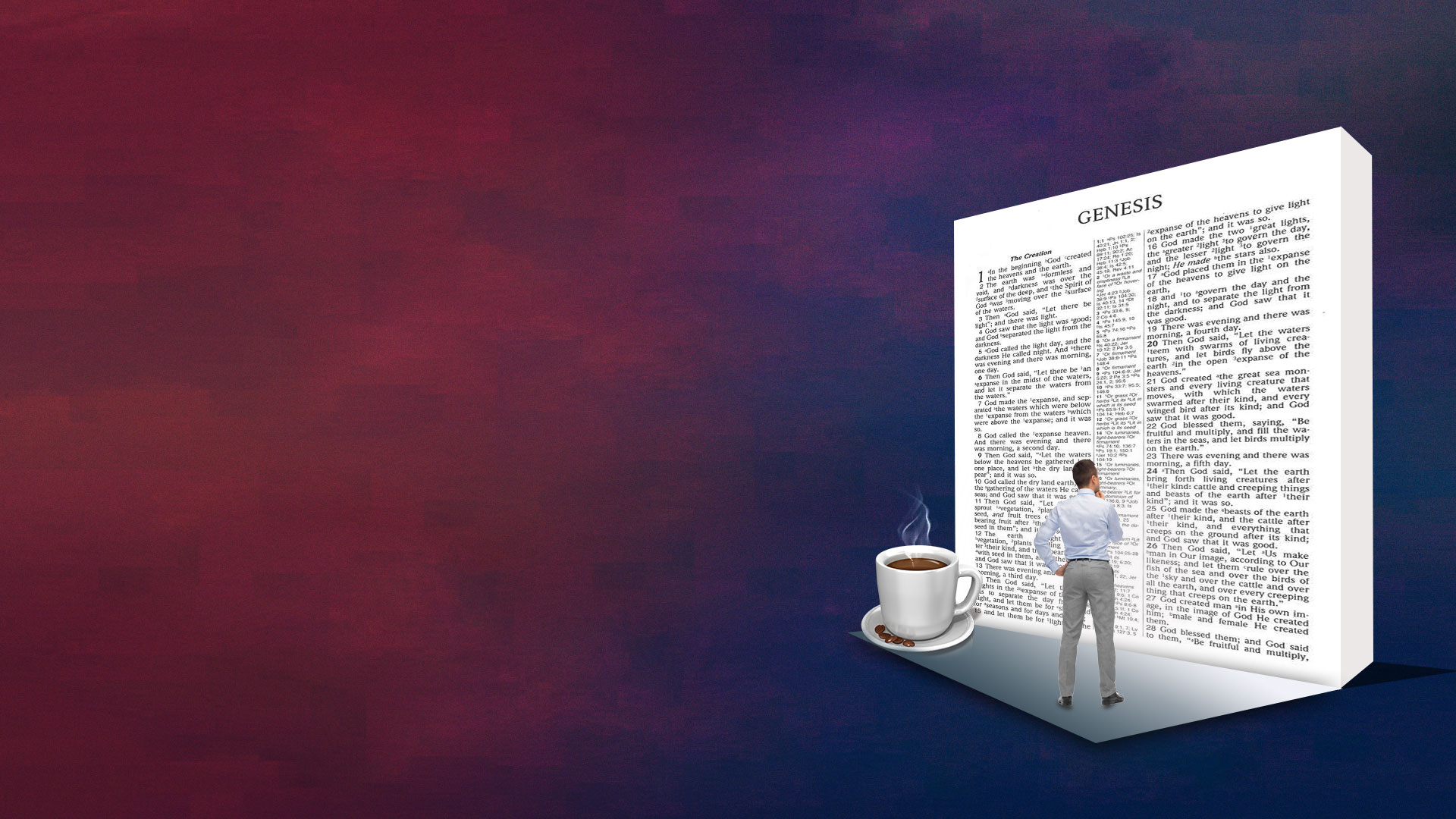 CONCLUSION
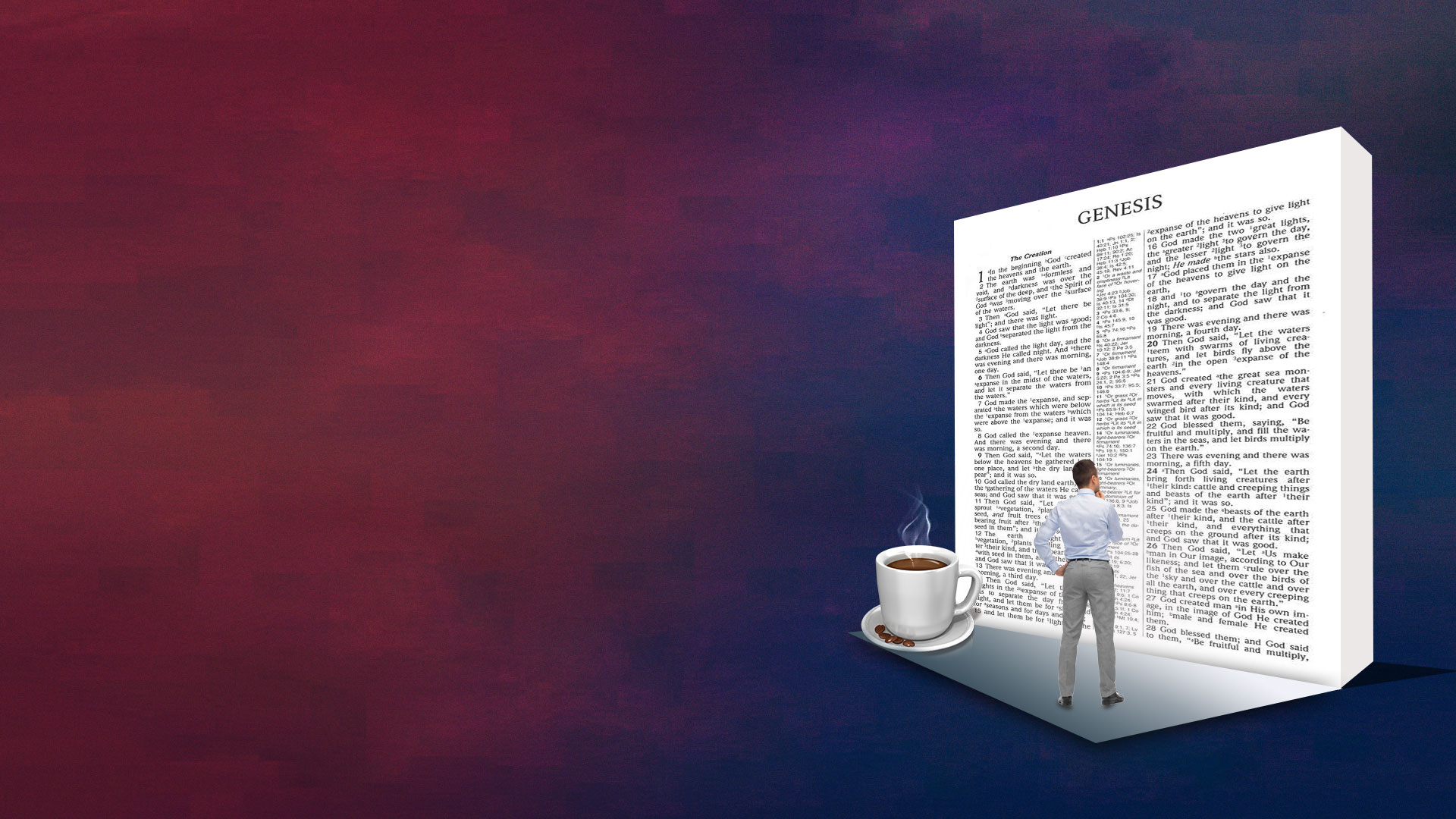 DAILY DEVOTION IS A LIFE OF DISCIPLINE WHERE WE ENGAGE IN PRACTICES OF PRAYER, WORSHIP, MEDITATION AND STUDY OF GOD'S WORD.
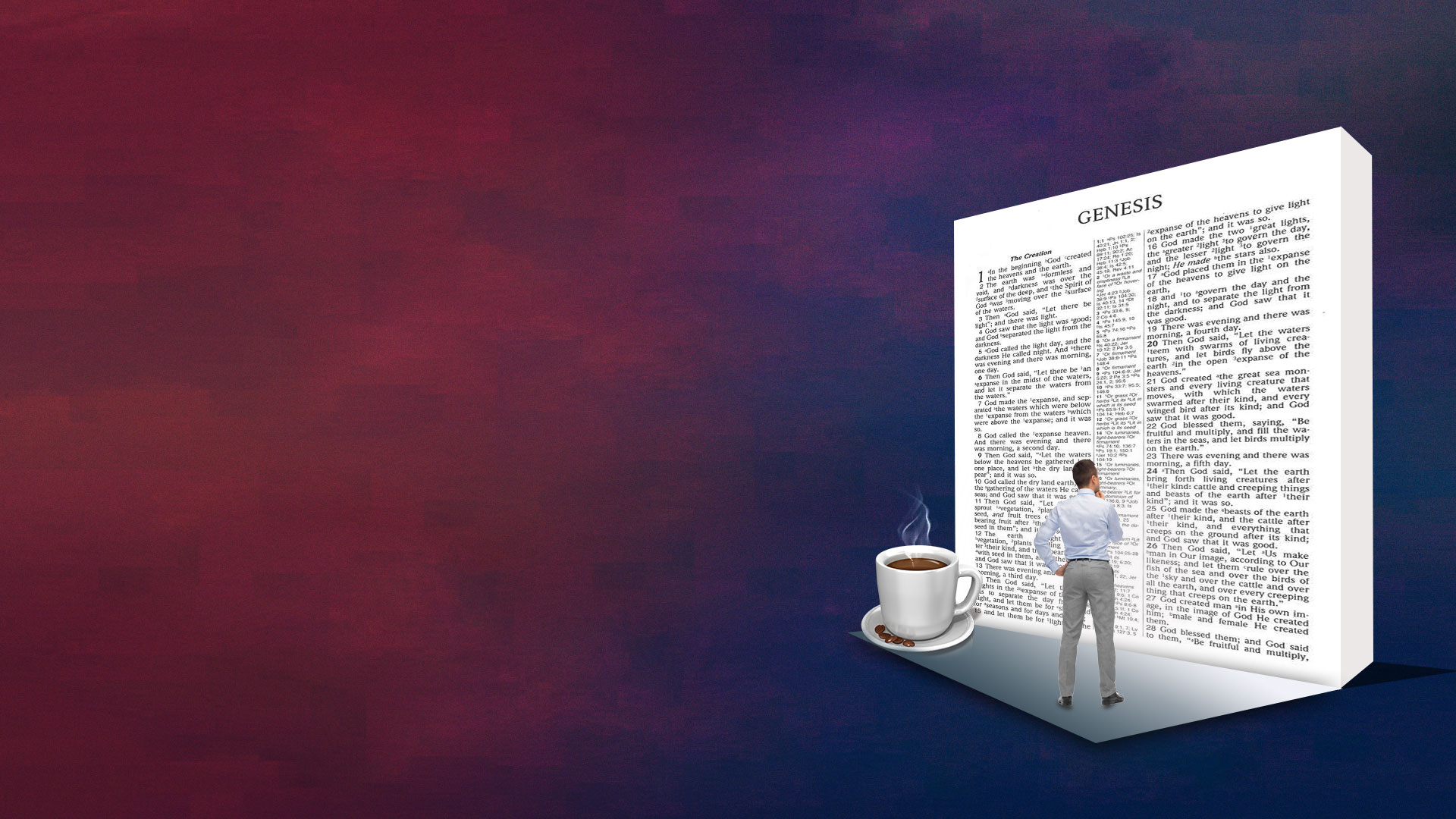 OUR LIFE OF DAILY DEVOTION IS LIVED OUT THROUGH A CONSECRATED LIFESTYLE AND THE PRACTICE OF HIS PRESENCE THROUGHOUT THE DAY.
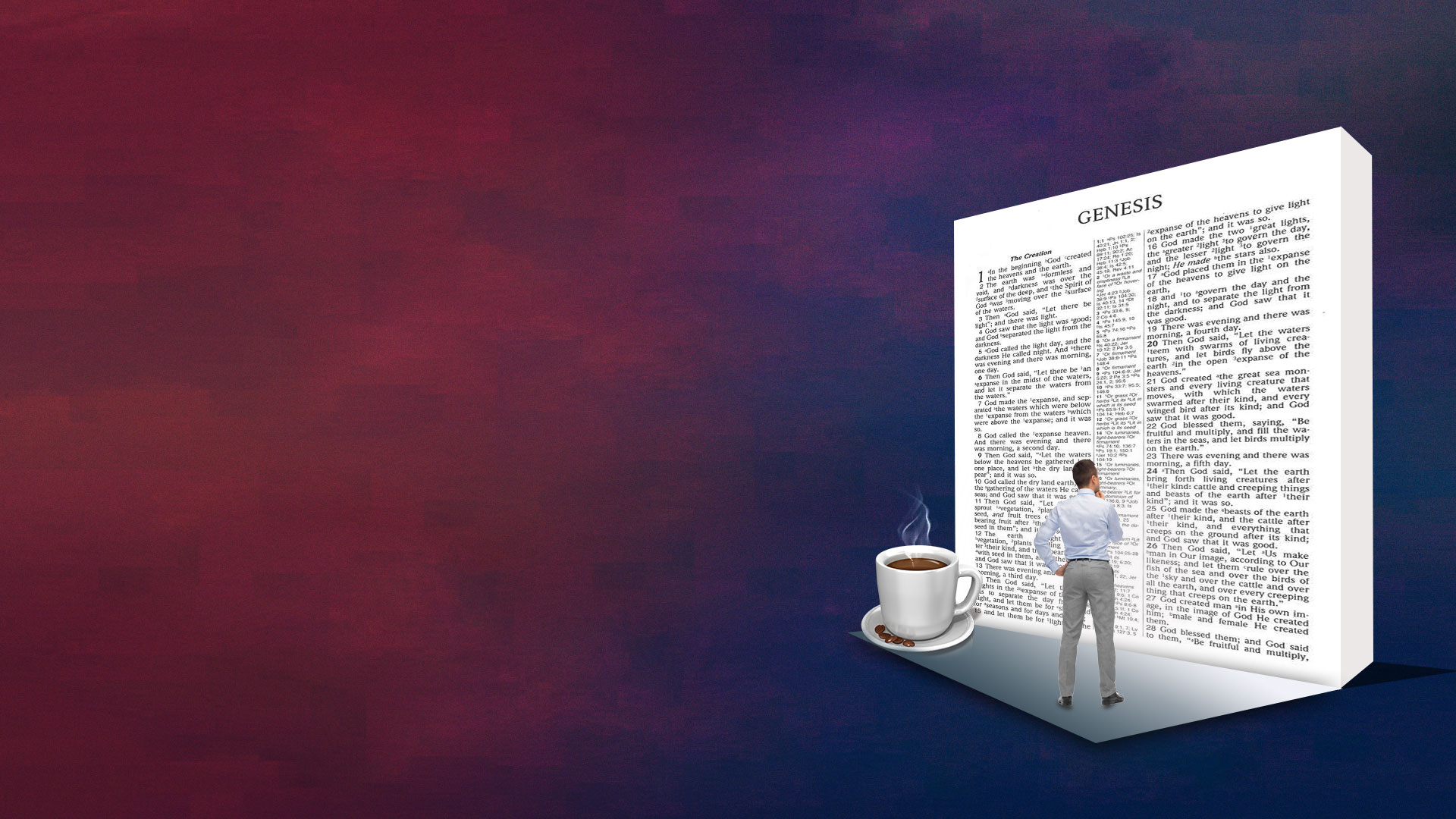 THE GOAL OF OUR LIFE OF DAILY DEVOTION IS TO KNOW HIM INTIMATELY AND GLORIFY HIM ENTIRELY.
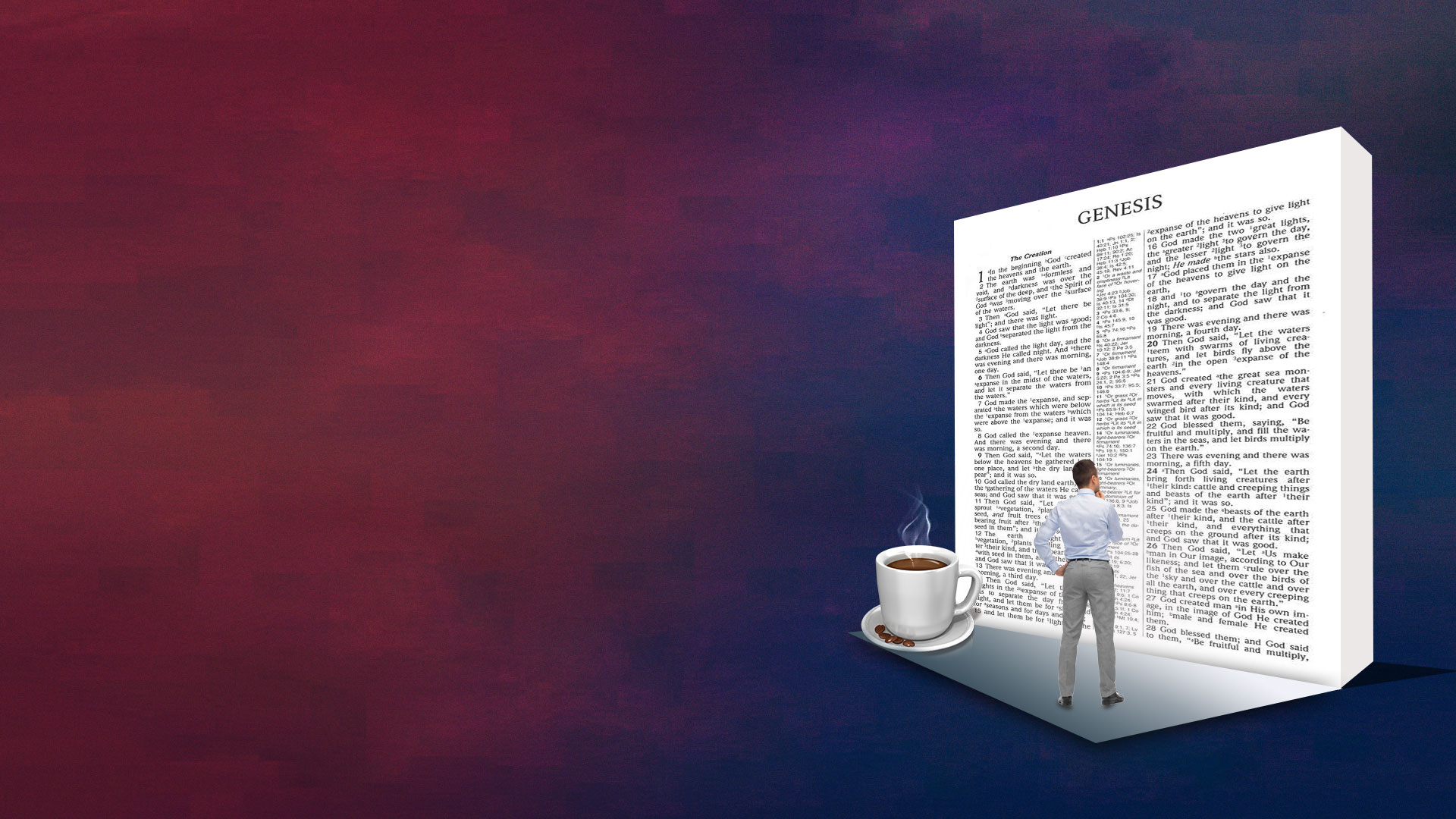 PURSUE HIM PASSIONATELY, WHOLEHEARTEDLY, INTENTLY, EARNESTLY, SACRIFICIALLY AND EXPECTANTLY.